SECTOR ELECTRICIDAD | NIVEL 3° MEDIO
MÓDULO 4
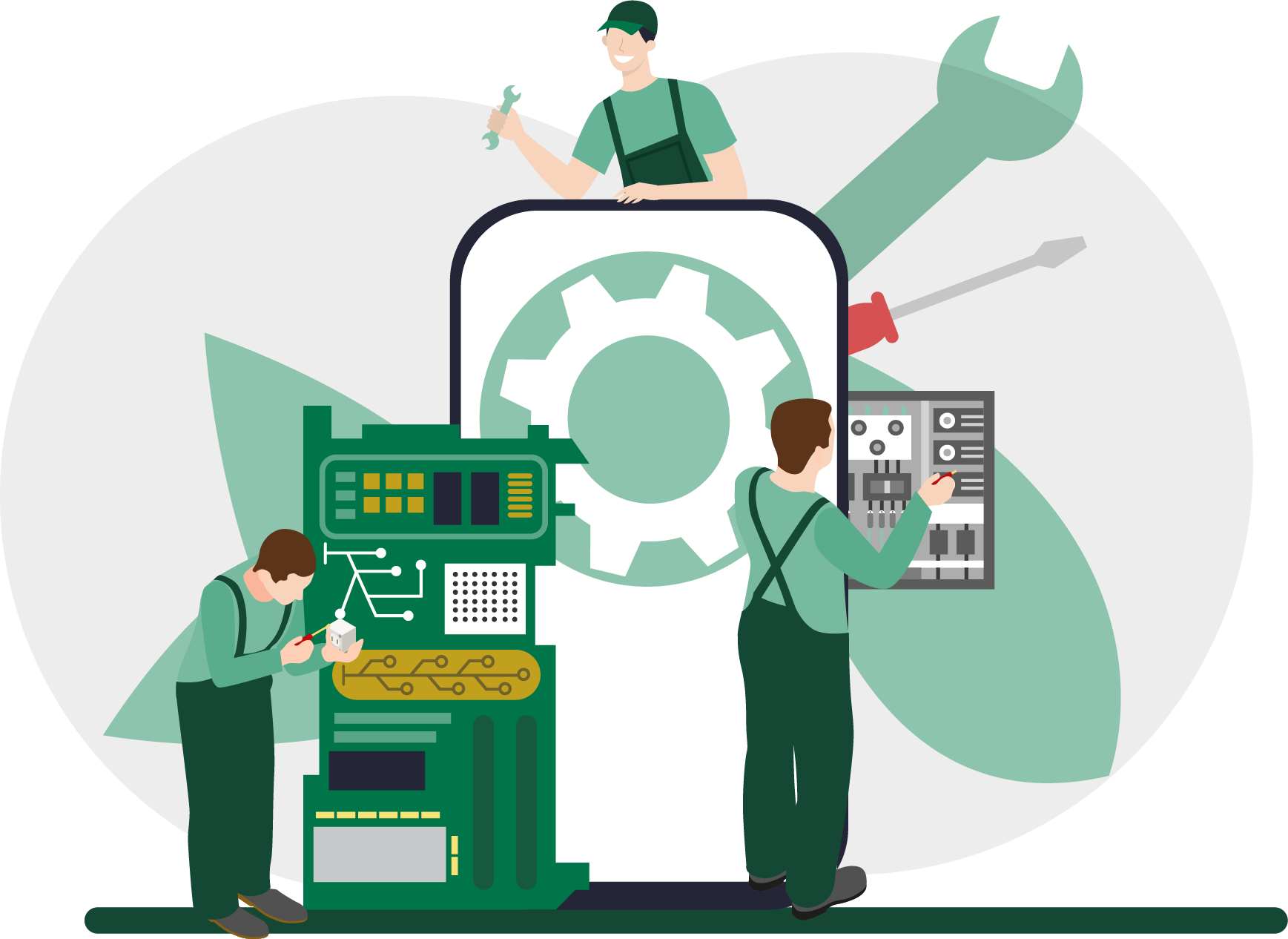 MANTENIMIENTO DE MÁQUINAS, EQUIPOS Y SISTEMAS ELÉCTRICOS
En estos documentos se utilizarán de manera inclusiva términos como: el estudiante, el docente, el compañero u otras palabras equivalentes y sus respectivos plurales, es decir, con ellas, se hace referencia tanto a hombres como a mujeres.
MÓDULO 4 | | MANTENIMIENTO DE  MÁQUINAS, EQUIPOS  Y SISTEMAS ELÉCTRICOS
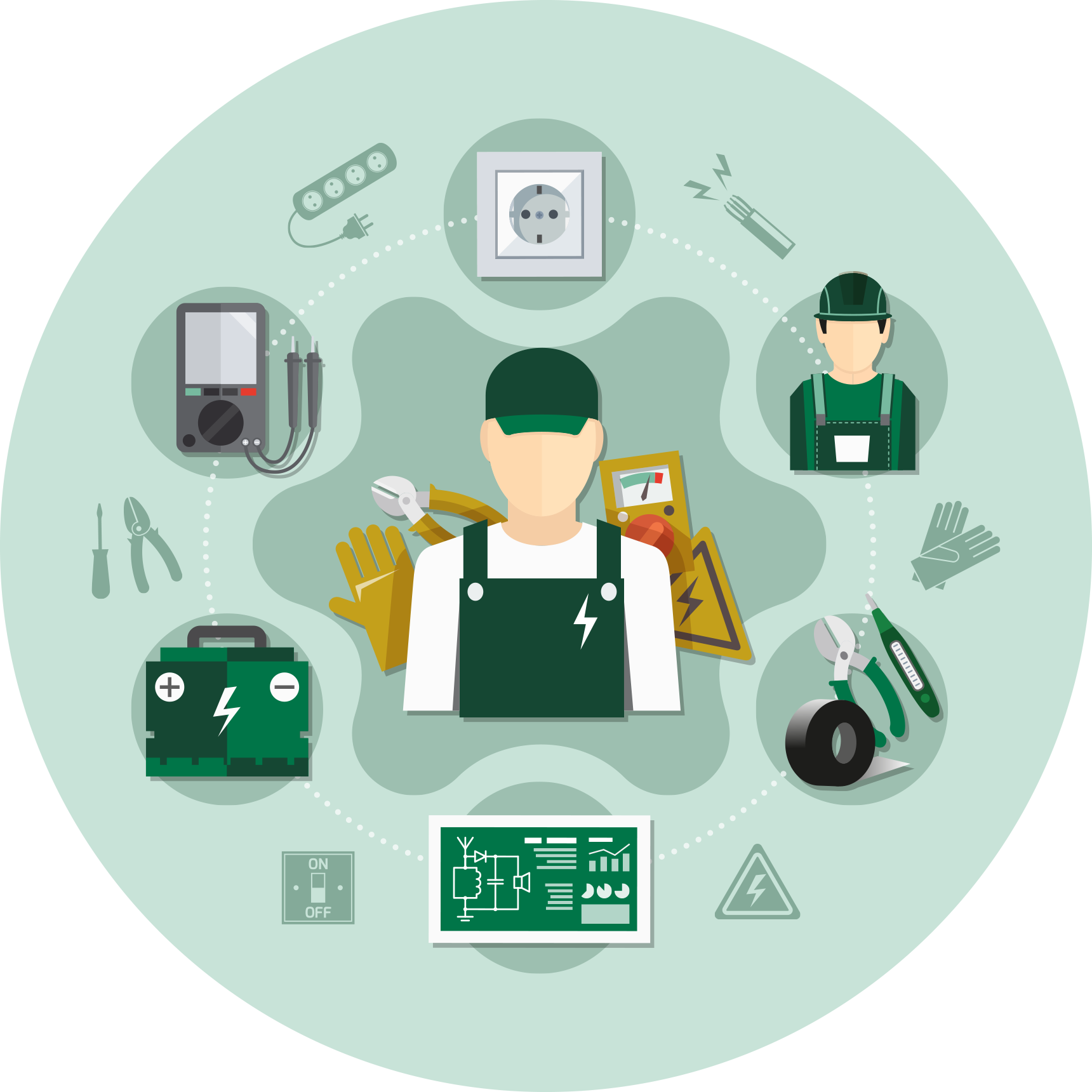 ACTIVIDAD 3
INSTRUMENTACIÓN
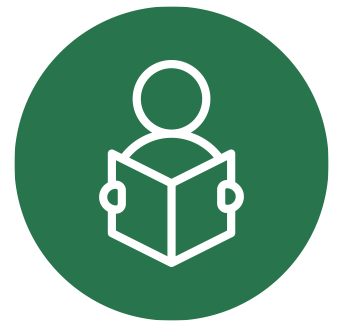 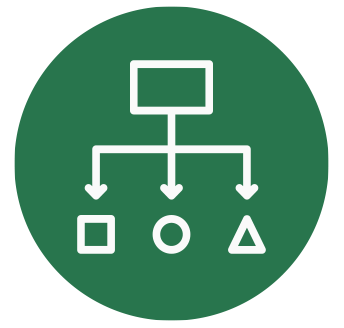 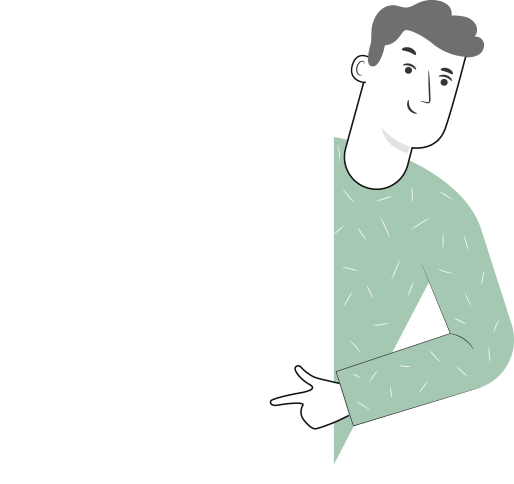 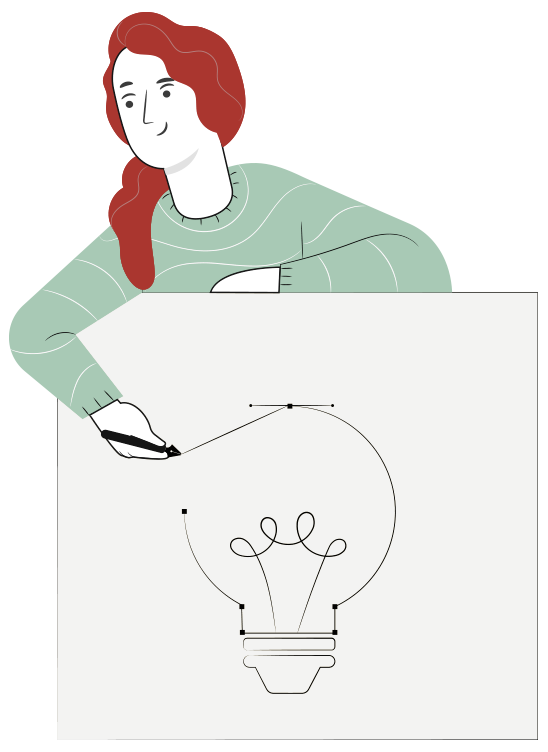 METODOLOGÍA SELECCIONADA
APRENDIZAJE ESPERADO
Estaciones de trabajo
Mide magnitudes y variables eléctricas de equipos y sistemas eléctricos, para determinar estados de funcionamiento anormales, de acuerdo a las especificaciones técnicas o las pautas de mantenimiento, considerando la normativa vigente.
Utiliza las herramientas aptas para el mantenimiento correctivo de equipos y sistemas eléctricos, de acuerdo a las recomendaciones y a las especificaciones técnicas de los fabricantes.
3
MENÚ DE LA ACTIVIDAD
INSTRUMENTACIÓN
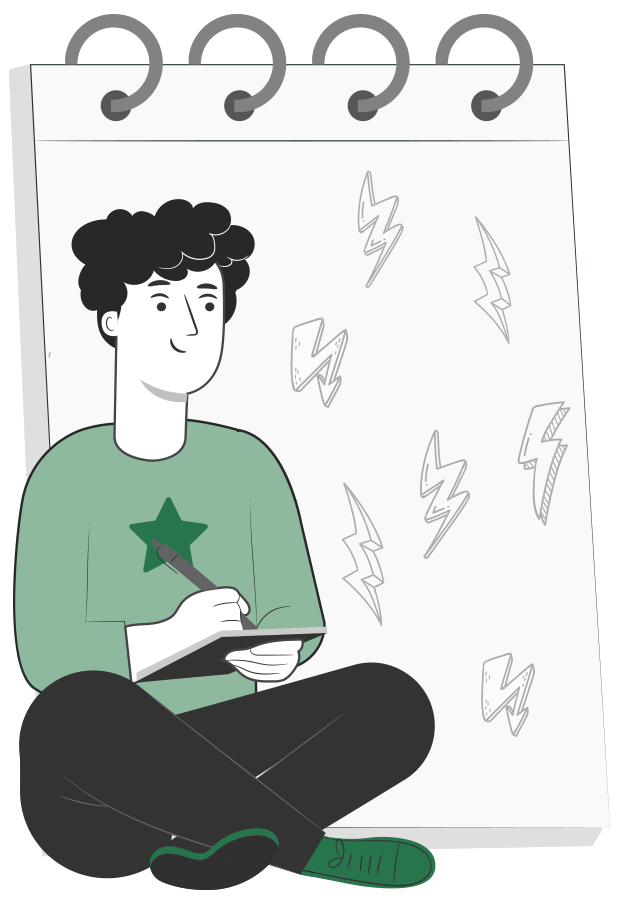 1
Actividad de “Conocimientos Previos”
Introducción - Instrumentación
Efectos de la electricidad sobreel cuerpo humano
Principios eléctricos para la mantención
Osciloscopio
Instrumentación
Amperímetro
Voltímetro
Actividad ¿Cuánto hemos aprendido?
Instrumentación
Multitester
Megger
2
3
4
5
6
3
ACTIVIDAD
CONOCIMIENTOS PREVIOS
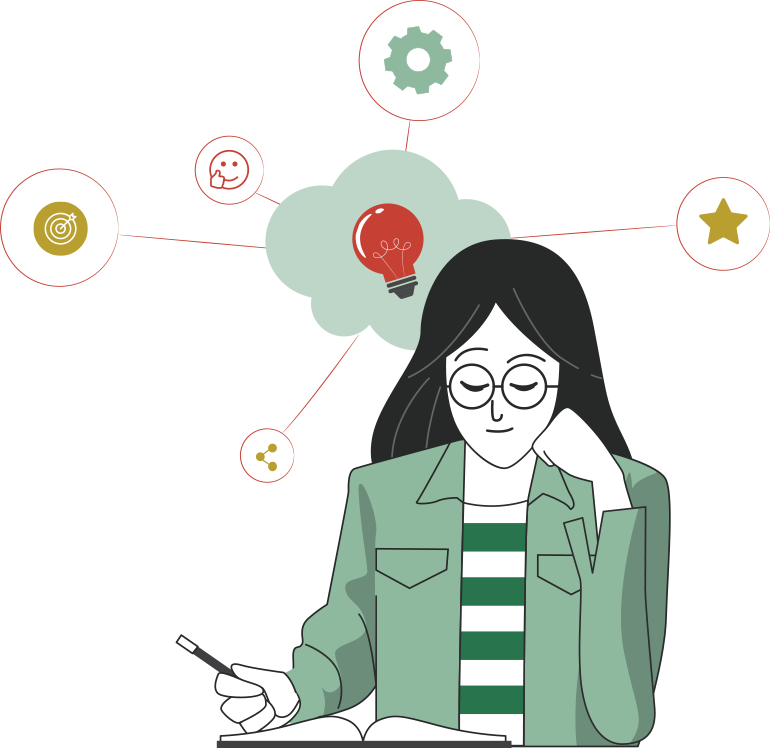 INSTRUMENTACIÓN
¡Ahora veamos cómo lo que ya has aprendido refuerza y mejora lo que estás a punto de aprender!
INTRODUCCIÓN
INSTRUMENTACIÓN
Para realizar una adecuada mantención será necesario realizar mediciones de las variables de interés, que en electricidad principalmente son la corriente, el voltaje y la resistividad.

Se debe tener en cuenta que muchas veces que se realizarán mediciones de parámetros eléctricos,  se trabajará con circuitos energizados a 220 volt, 380 volt, 400 volt o incluso voltajes superiores.
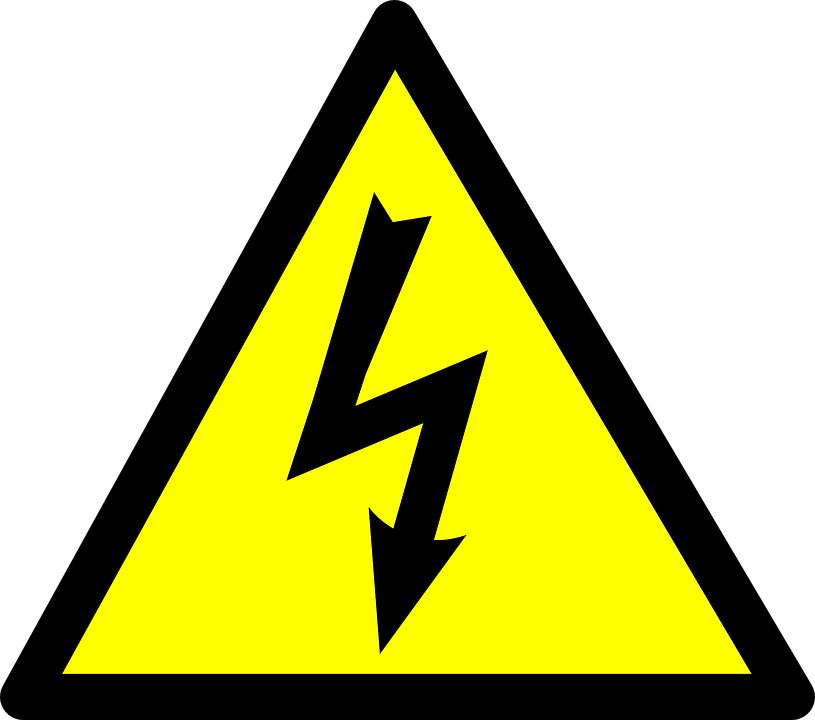 Es importante comprender que se debe tener la máxima precaución al trabajar con circuitos energizados puesto que nuestro cuerpo, nuestro organismo, es conductor de electricidad y al ser expuesto a un voltaje circulará una corriente a través de nosotros y esta corriente puede llegar a ser letal.
INSTRUMENTACIÓN
EFECTOS DE LA ELECTRICIDAD SOBRE EL CUERPO HUMANO
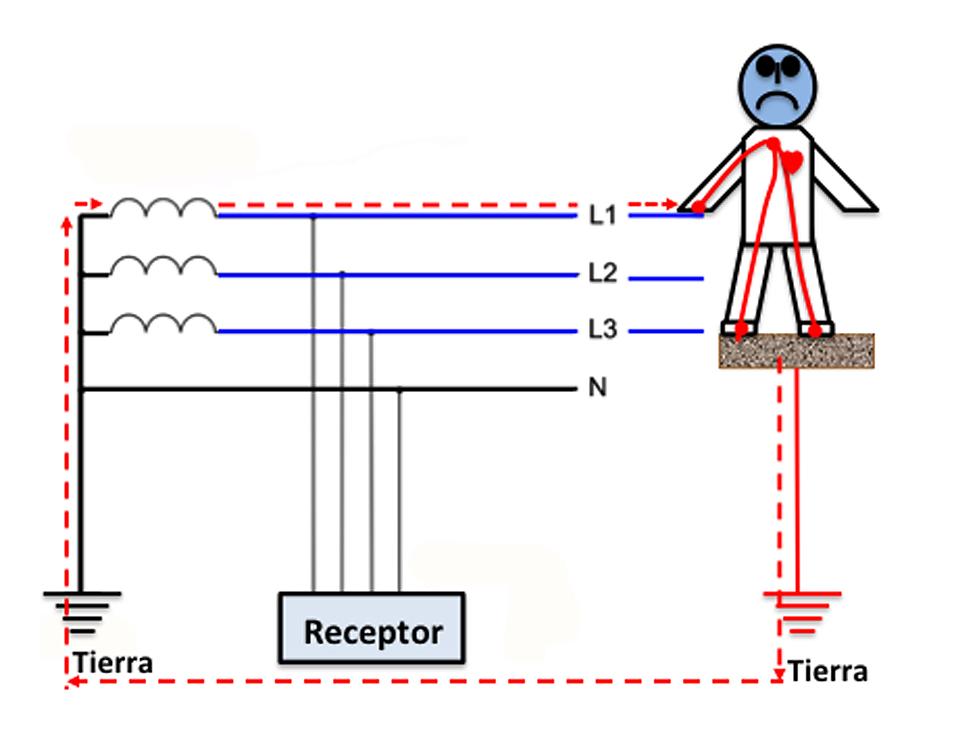 Cuando alguna parte o partes del cuerpo humano entran en contacto con dos puntos u objetos entre los que existe una diferencia de potencial (voltaje), se establece el paso de una corriente eléctrica a través del cuerpo que puede producir efectos muy diversos, desde un leve cosquilleo hasta la muerte. Esto se conoce como choque eléctrico.
L1
L2
L3
N
Receptor
Tierra
Tierra
INSTRUMENTACIÓN
EFECTOS DE LA ELECTRICIDAD SOBRE EL CUERPO HUMANO
En general, cuánto mayor es la intensidad y/o el tiempo en que circula corriente por nuestro cuerpo, más graves son las consecuencias.

La tabla siguiente  muestra los efectos generados en función de la intensidad y el tiempo de exposición, en un adulto de más de 50 kg de peso, suponiendo que los puntos de contacto son dos extremidades.
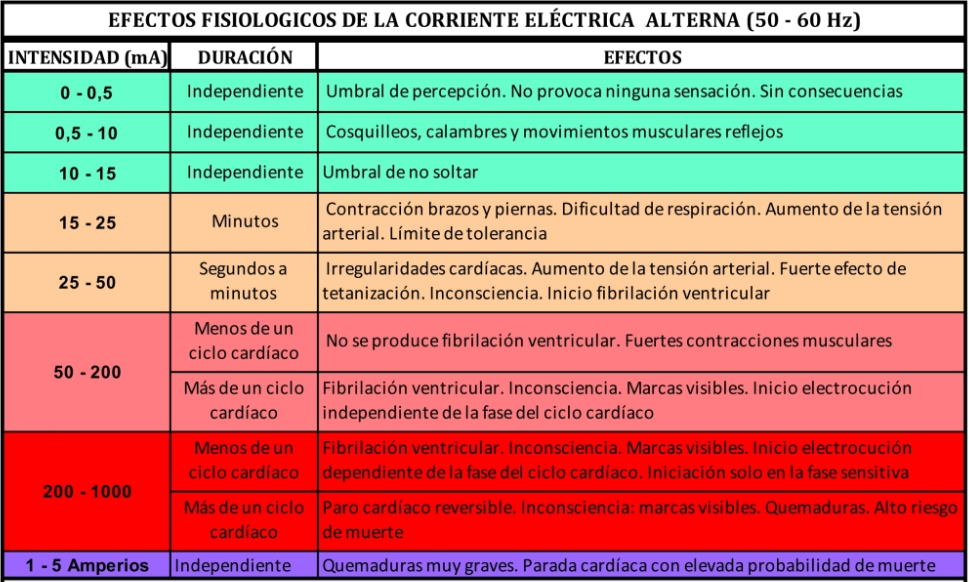 INSTRUMENTACIÓN
EFECTOS DE LA ELECTRICIDAD SOBRE EL CUERPO HUMANO
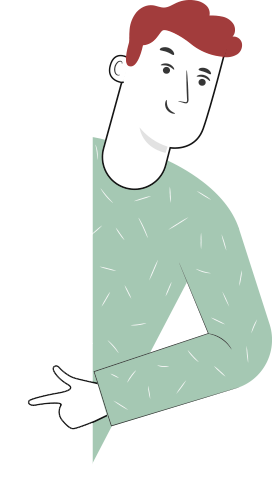 Es importante entender que se necesitan milésimas de amperios para producir daños irreparables. 

La electrocución puede ocurrir si no tomamos todas las precauciones necesarias para trabajar con electricidad.

Podemos interiorizarnos más en cuáles son estas precauciones ingresando a alguna mutual de seguridad como son:

- Asociación Chilena de Seguridad (ACHS)
- Mutual
- Instituto de Seguridad del Trabajo (IST)
INSTRUMENTACIÓN
EFECTOS DE LA ELECTRICIDAD SOBRE EL CUERPO HUMANO
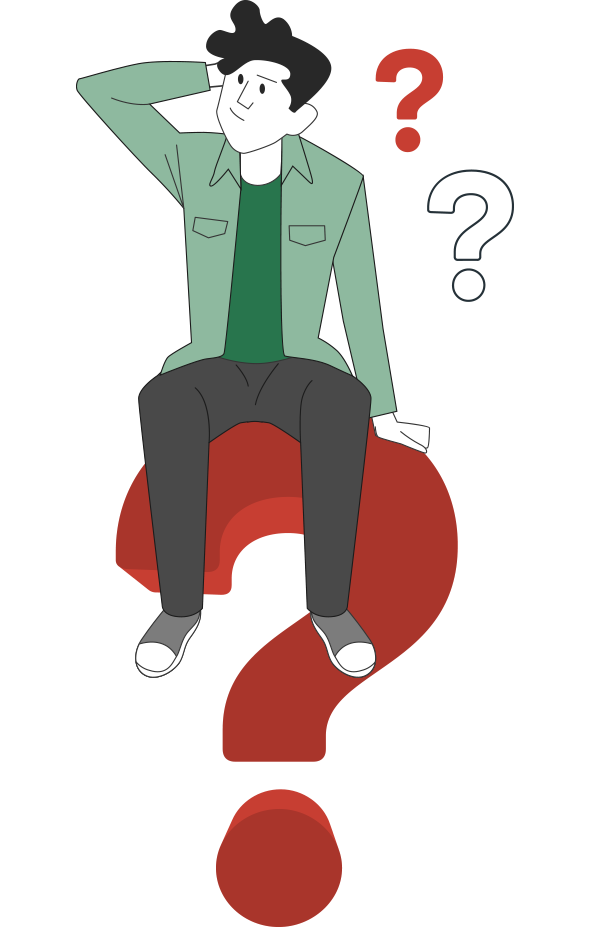 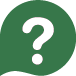 Investiga con tu equipo: 

¿Cómo se pueden evitar los riesgos de choques eléctricos?
INSTRUMENTACIÓN
EFECTOS DE LA ELECTRICIDAD SOBRE EL CUERPO HUMANO
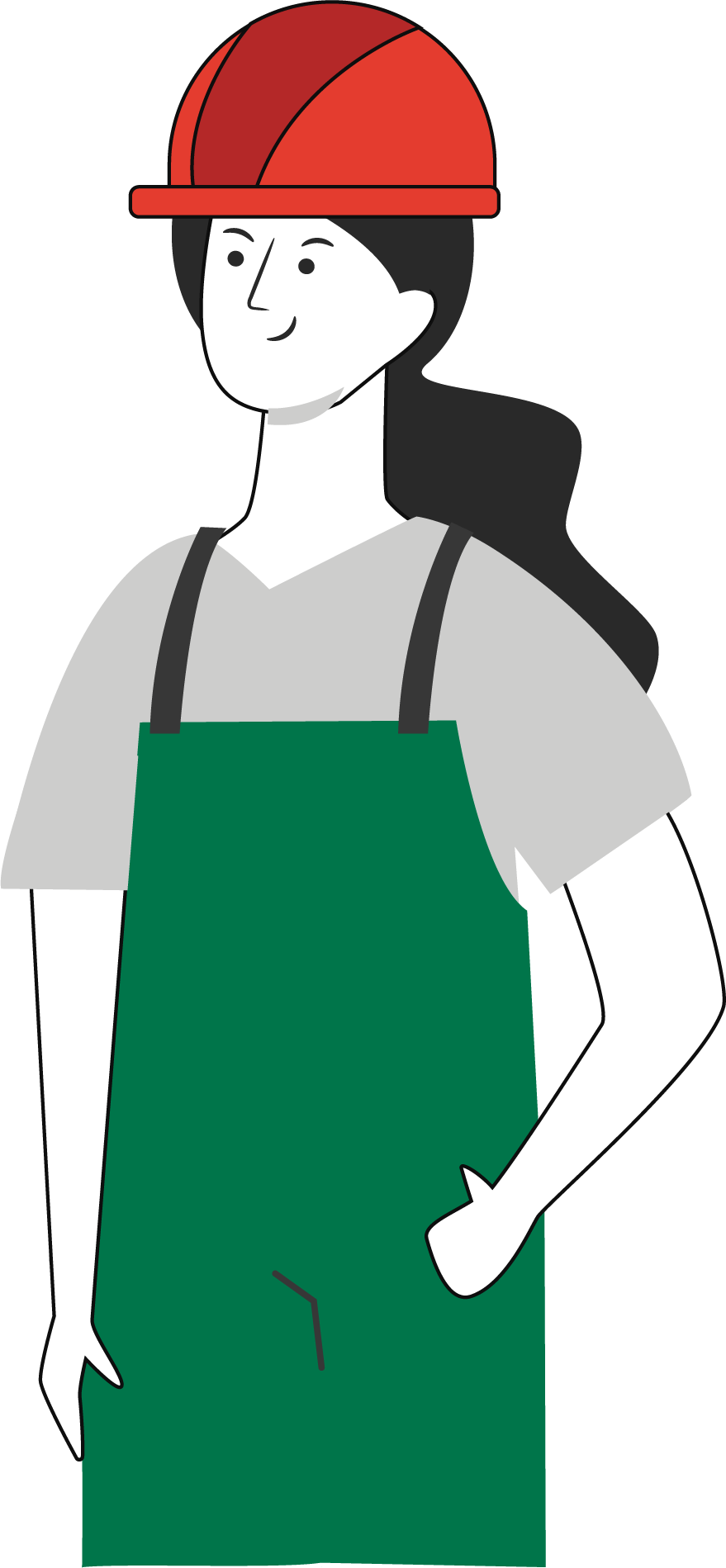 AHORA MIREN ESTE VIDEO

https://www.youtube.com/watch?v=2NrR-DKBZ30

y construyan un esquema que les permita recordar las acciones que les mantendrán seguros al trabajar con electricidad.
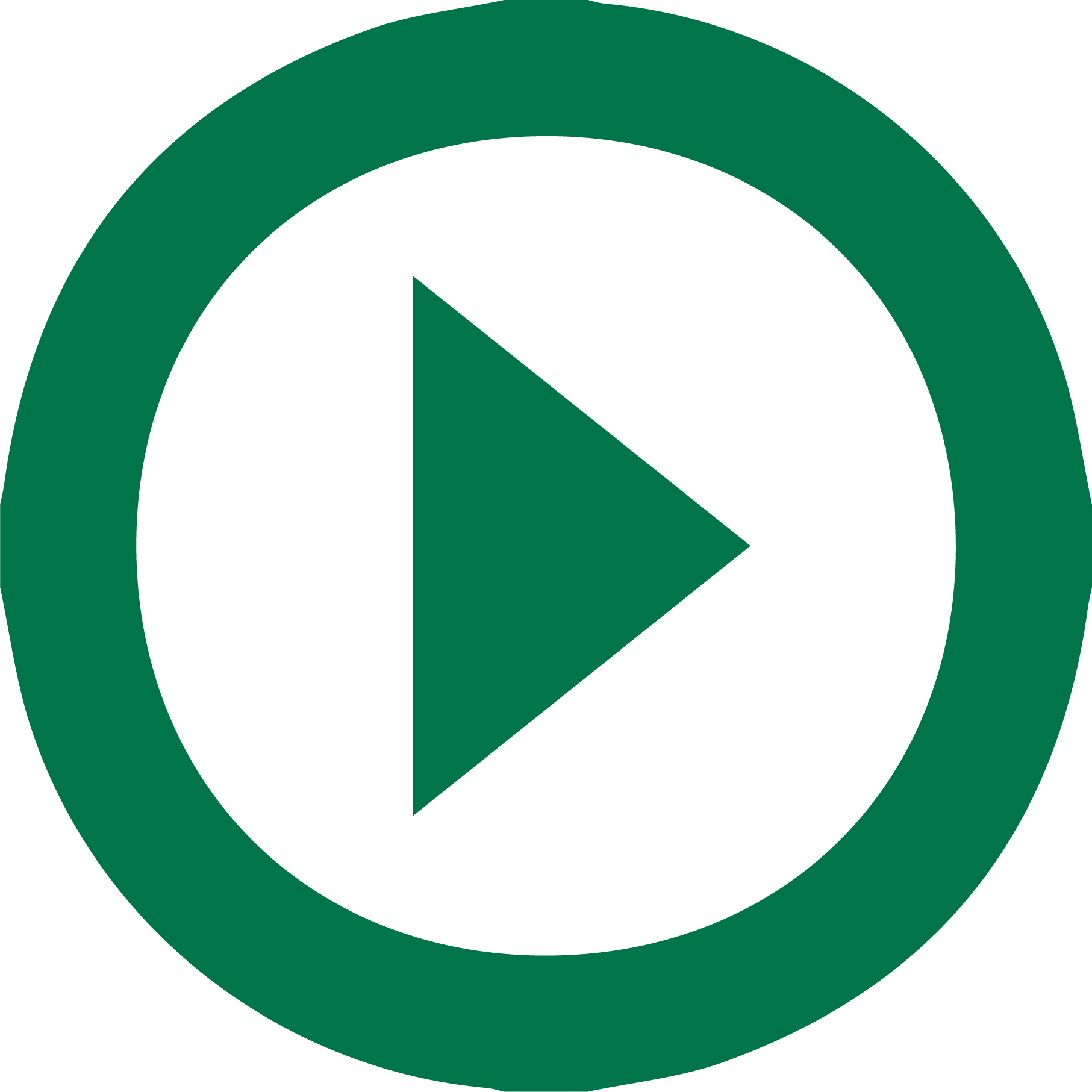 [Speaker Notes: https://www.youtube.com/watch?v=2NrR-DKBZ30]
PRINCIPIOS ELÉCTRICOS PARA LA MANTENCIÓN
OSCILOSCOPIO:


Un osciloscopio es un instrumento de visualización electrónico para la representación gráfica de señales eléctricas que pueden variar en el tiempo. Es muy usado en electrónica.
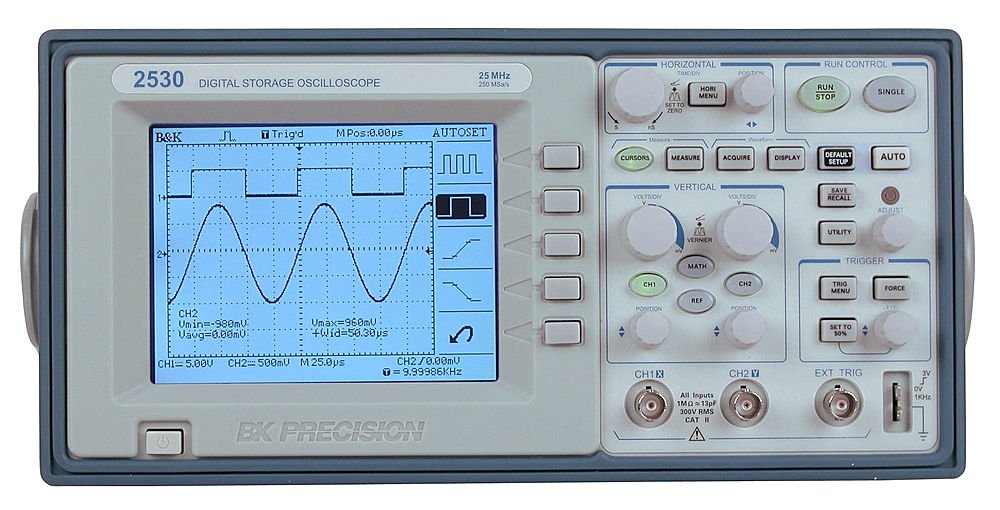 PRINCIPIOS ELÉCTRICOS PARA LA MANTENCIÓN
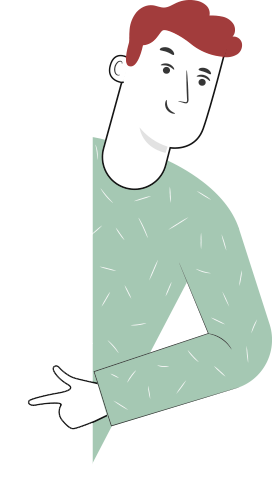 OSCILOSCOPIO:

Los osciloscopios son de los instrumentos más versátiles que existen y lo utilizan desde técnicos de reparación de televisores a médicos. Un osciloscopio puede medir un gran número de fenómenos.

El gráfico de un osciloscopio puede revelar información importante:

Señales de tensión cuando operan según lo previsto.
Anomalías de señal.
La frecuencia calculada de una señal oscilante y cualquier     variación en la frecuencia.
Si la señal tiene ruido y los cambios en el ruido.
PRINCIPIOS ELÉCTRICOS PARA LA MANTENCIÓN
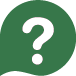 ¿Qué podemos hacer con un osciloscopio?
Determinar directamente el periodo y el voltaje de una señal.
Determinar indirectamente la frecuencia de una señal.
Determinar que parte de la señal es DC y cual AC.
Localizar averías en un circuito.
Medir la fase entre dos señales.
Determinar que parte de la señal es ruido y como varia este en el tiempo.
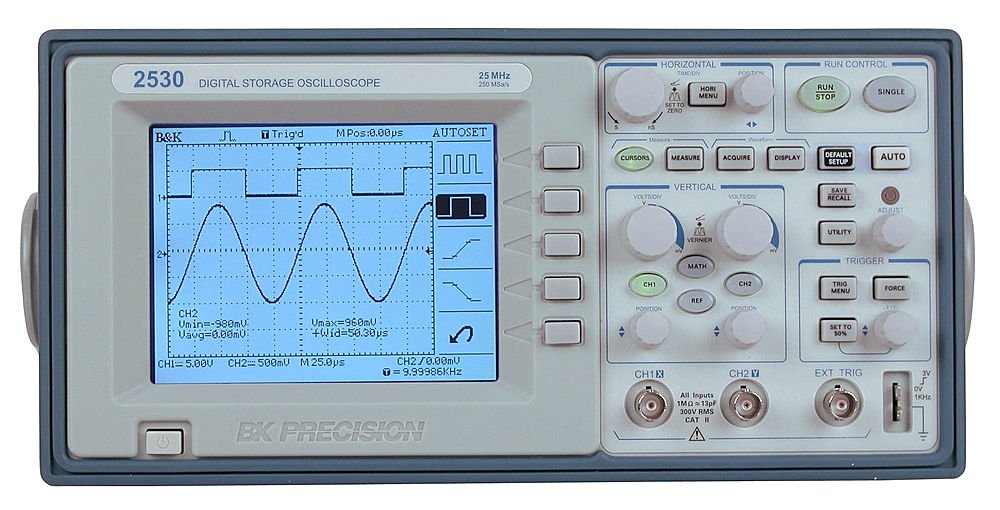 PRINCIPIOS ELÉCTRICOS PARA LA MANTENCIÓN
OSCILOSCOPIO:

Existen osciloscopio análogos y digitales.
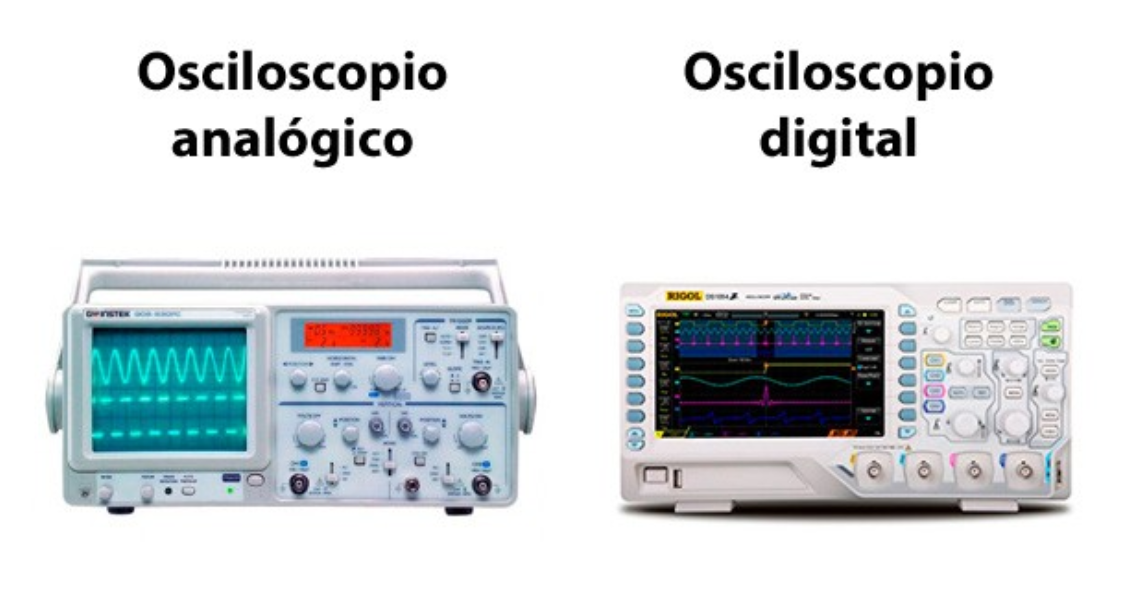 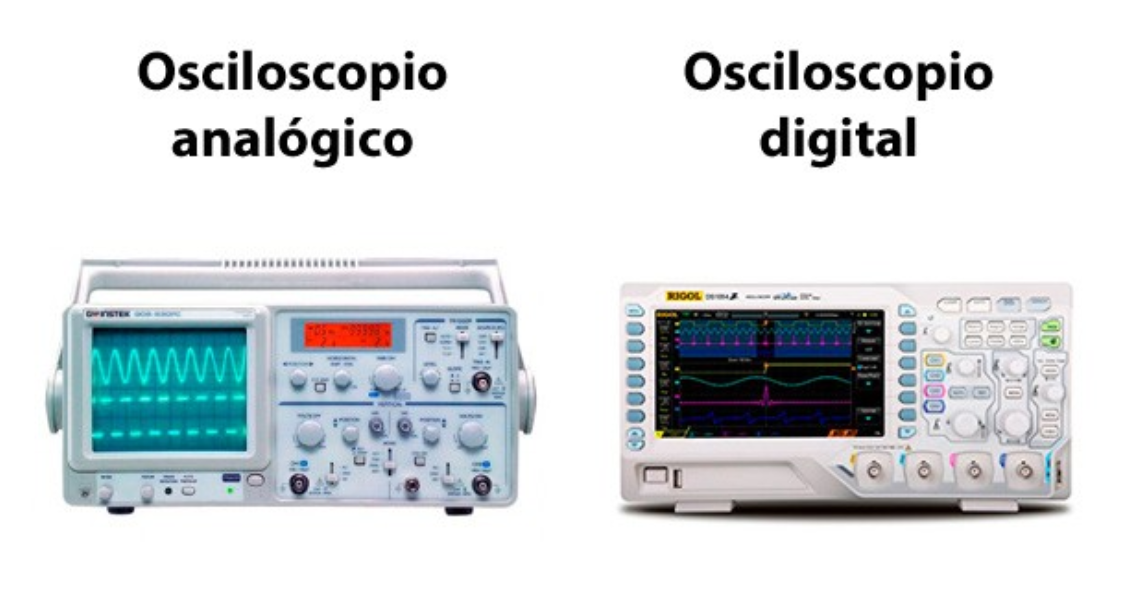 Osciloscopio analógico
Osciloscopio digital
PRINCIPIOS ELÉCTRICOS PARA LA MANTENCIÓN
OSCILOSCOPIO:

¿Qué controles posee un osciloscopio típico?
Botonera
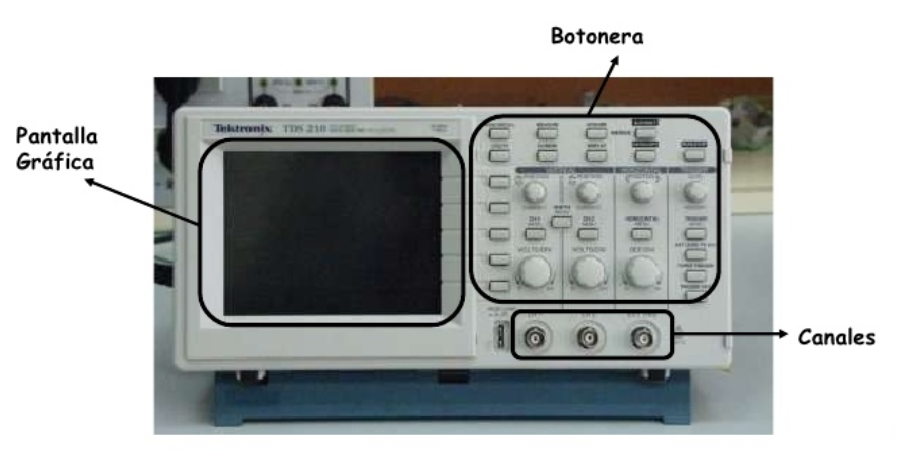 Pantalla Gráfica
Canales
PRINCIPIOS ELÉCTRICOS PARA LA MANTENCIÓN
OSCILOSCOPIO:

¿Qué controles posee un osciloscopio típico?
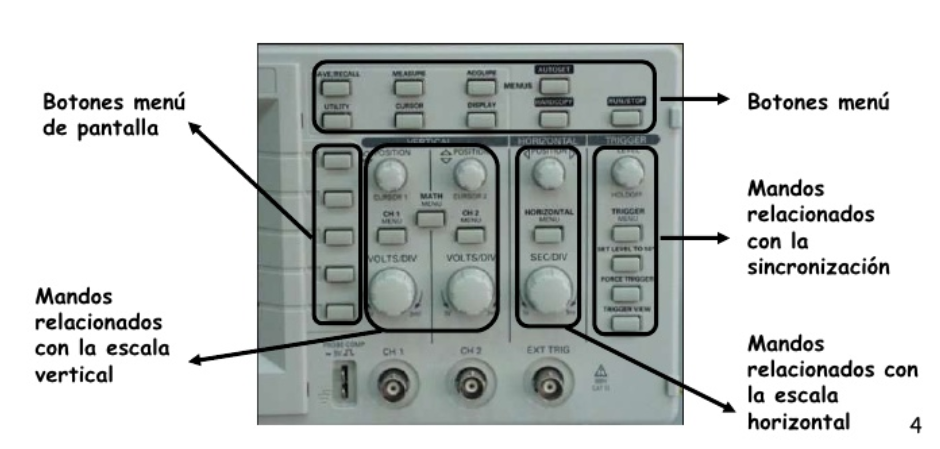 Botones menú de pantalla
Botones menú
Mandos relacionados con la sincronización
Mandos relacionados con la escala vertical
Mandos relacionados con la escala horizontal
PRINCIPIOS ELÉCTRICOS PARA LA MANTENCIÓN
OSCILOSCOPIO
¿Qué controles posee un osciloscopio típico?
ESCALA VERTICAL
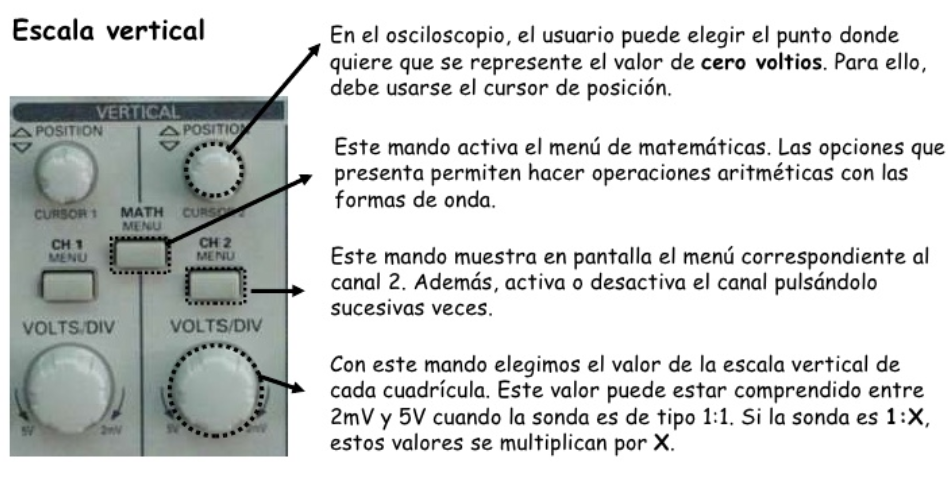 PRINCIPIOS ELÉCTRICOS PARA LA MANTENCIÓN
OSCILOSCOPIO
¿Qué controles posee un osciloscopio típico?
ESCALA HORIZONTAL
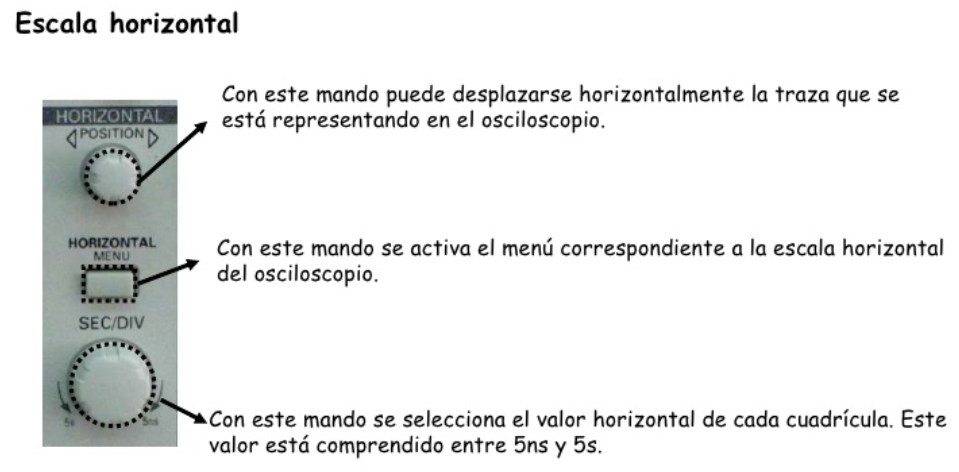 PRINCIPIOS ELÉCTRICOS PARA LA MANTENCIÓN
OSCILOSCOPIO
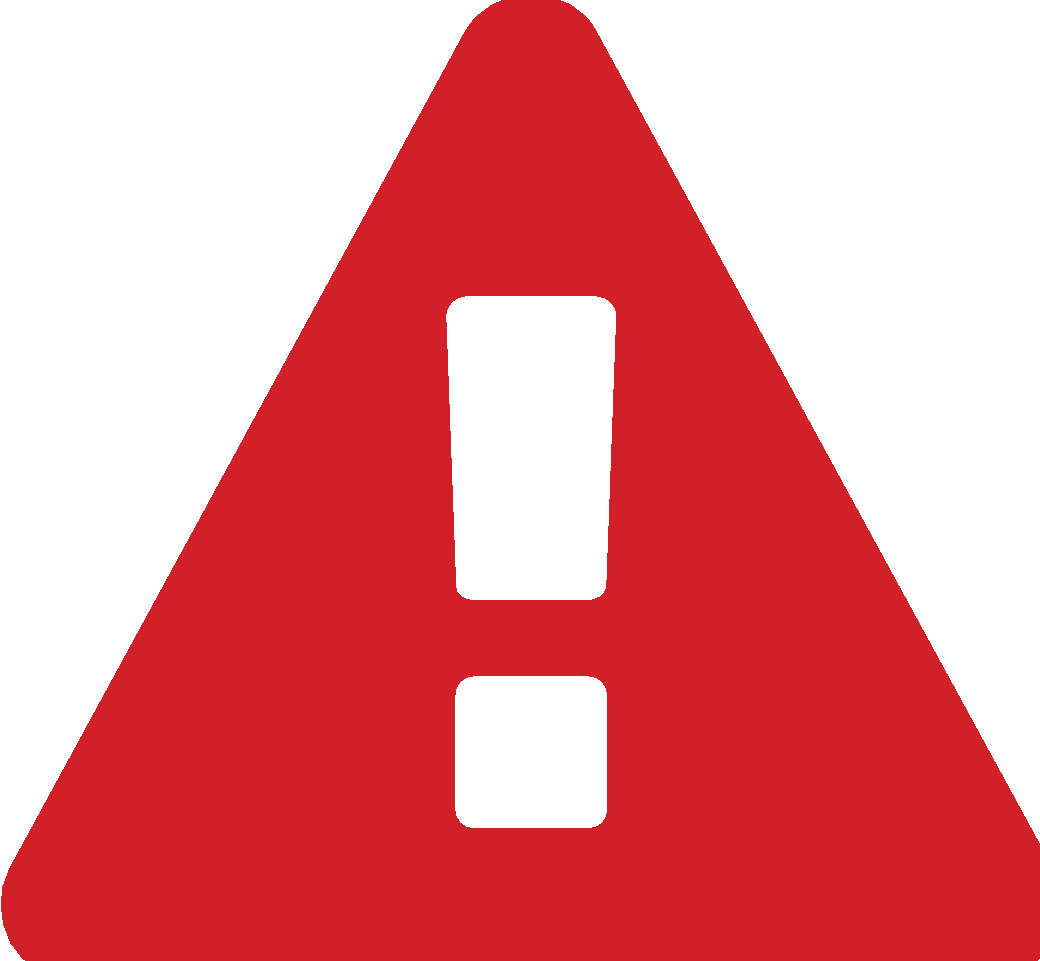 ¿Qué controles posee un osciloscopio típico?
SONDAS
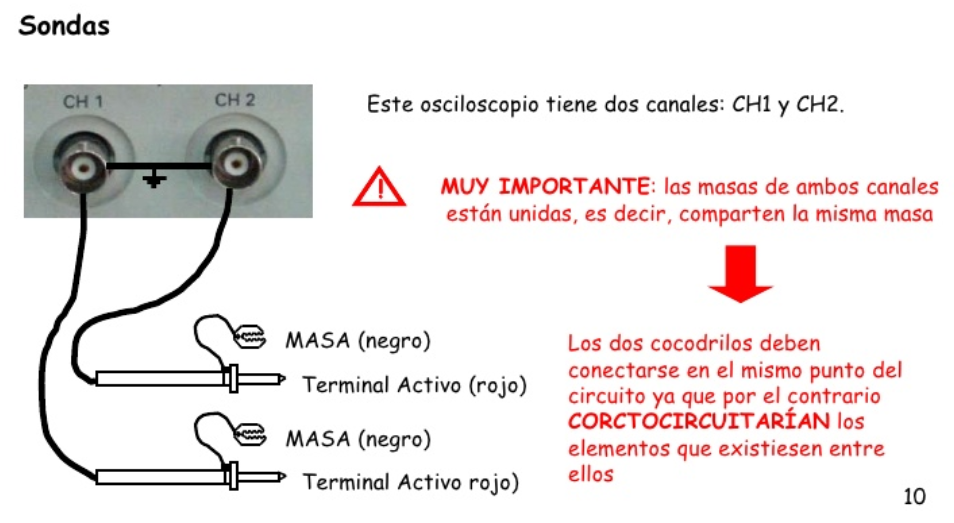 Este osciloscopio tiene 2 canales CH1 y CH2.
Muy importante, las masas de ambos canales están unida, es decir, comparten la misma masa.
Los dos cocodrilos deben conectarse en el mismo punto del circuito ya que de lo contrario
cortocircuitarían los elementos que existiesen entre ellos.
MASA (negro)
Terminal Activo (rojo)
MASA (negro)
Terminal Activo (rojo)
PRINCIPIOS ELÉCTRICOS PARA LA MANTENCIÓN
OSCILOSCOPIO
Para visualizar de mejor forma los componentes de un osciloscopio veamos el siguiente video:
 
https://www.youtube.com/watch?v=eaCGWRiaMUo
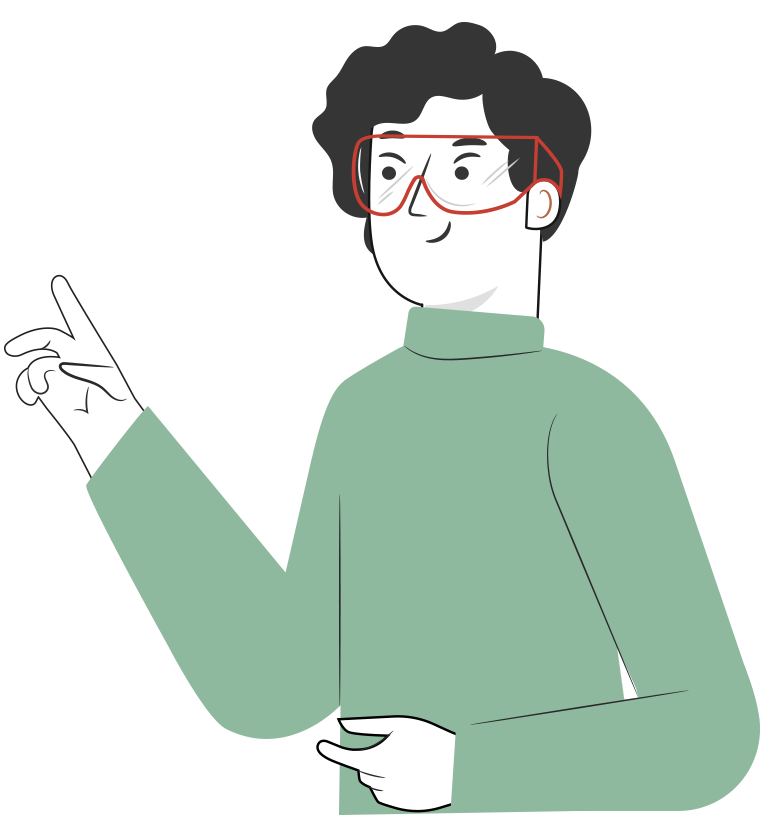 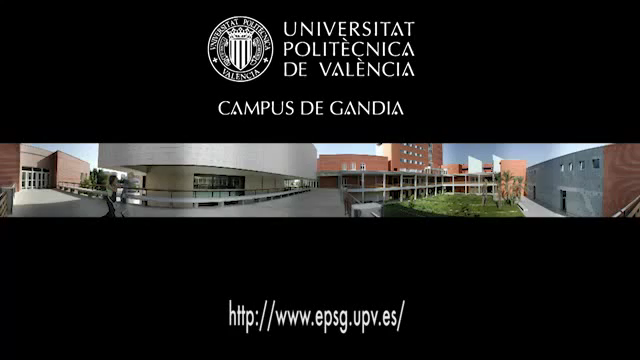 INSTRUMENTACIÓN
AMPERÍMETRO:

Un amperímetro es un instrumento de medición que se utiliza para medir la corriente eléctrica que pasa por un circuito.

Según su construcción y mecanismo de funcionamiento, los amperímetros se dividen en los siguientes tipos:
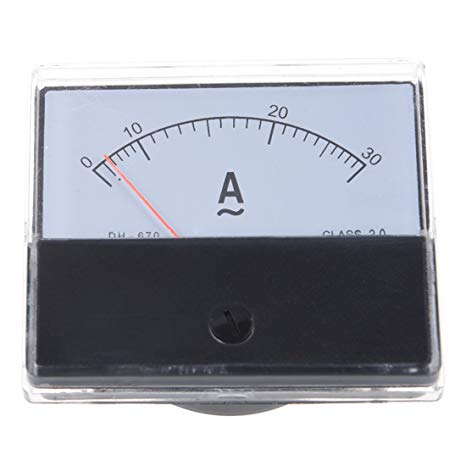 Amperímetros analógicos :
El funcionamiento de este tipo de amperímetros está basado en la aguja indicadora, la cual se detiene de manera analógica en el valor que se mida de la corriente en un circuito.
INSTRUMENTACIÓN
AMPERÍMETRO ANALÓGICO:
Para conectar un amperímetro analógico en un circuito eléctrico, es necesario primero abrir el circuito y colocar el amperímetro para que la corriente circule a través de este. Este procedimiento se llama conexión en serie.
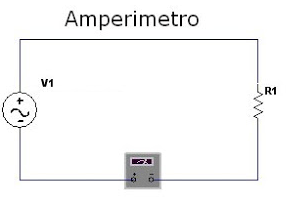 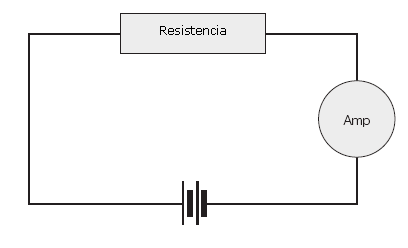 INSTRUMENTACIÓN
AMPERÍMETRO DIGITAL:
Amperímetros digitales :
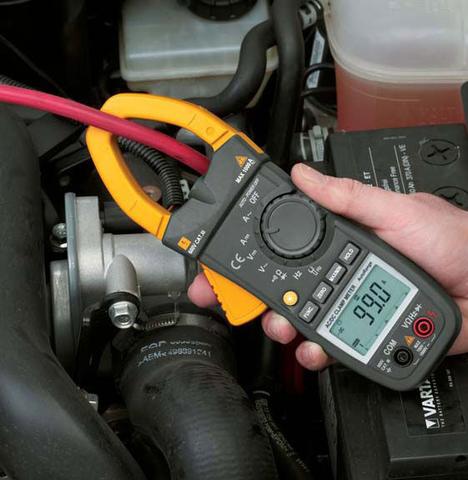 En este caso, la medición se ve a través de una pantalla digital con valores numéricos, centésimas incluidas en varios casos.

Los amperímetros digitales se pueden conectar en serie, al igual que los amperímetros analógicos o también, si se trata de un amperímetro de tenaza, se puede medir la corriente sin necesidad de abrir el circuito.
INSTRUMENTACIÓN
AMPERÍMETRO
Es importante considerar que tanto los amperímetros análogos como digitales usan diferentes escalas de medición y cuando no se tiene una estimación de cuanta corriente circula por el circuito, lo recomendable es ir de la escala mayor a la menor, hasta que el instrumento arroje una medición.
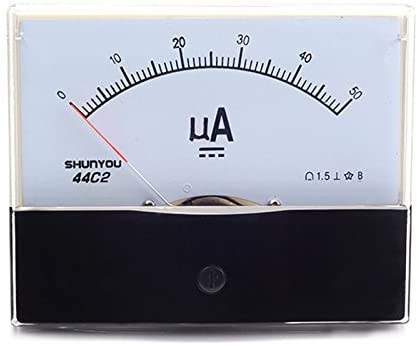 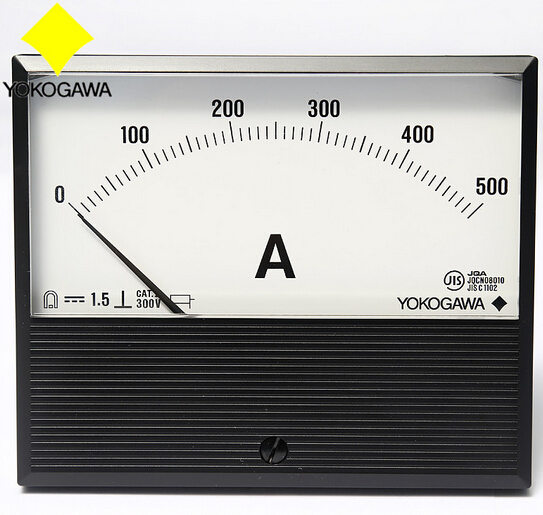 INSTRUMENTACIÓN
AMPERÍMETRO
También debemos considerar que los amperímetros discriminan entre corriente alterna y corriente continua.
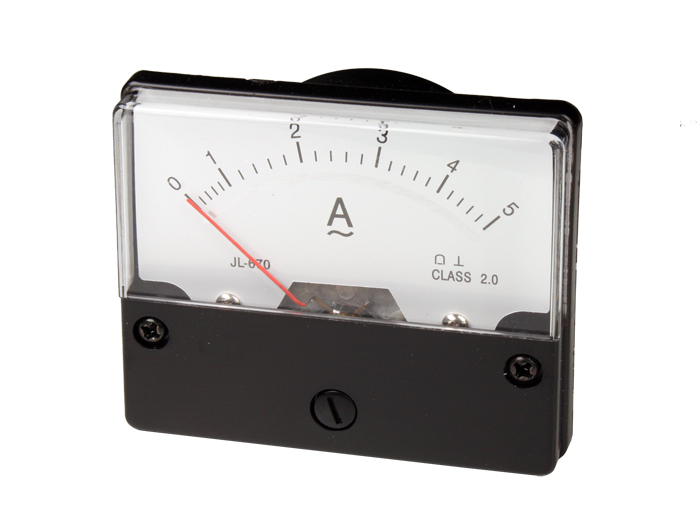 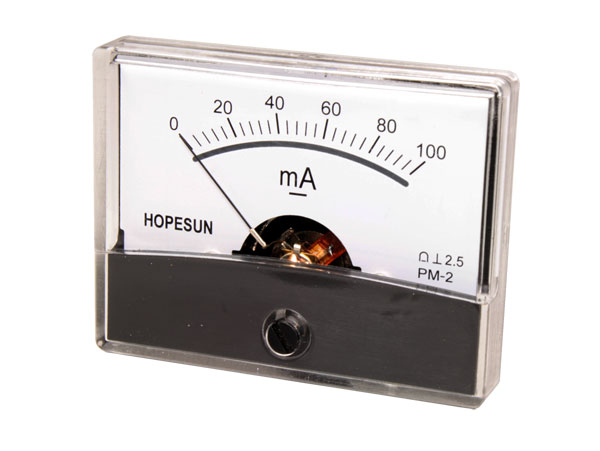 INSTRUMENTACIÓN
AMPERÍMETRO
En el caso de los amperímetros digitales podemos cambiar la escala mediante un selector que poseen la mayoría de los instrumentos.

También se puede apreciar que los amperímetros de tenaza, por lo general, pueden realizar otro tipo de mediciones aparte de la corriente.
INSTRUMENTACIÓN
VOLTÍMETRO:

Un voltímetro es un instrumento de medición que se utiliza para medir la diferencia de potencial eléctrico, también conocido como voltaje, entre dos puntos en un circuito eléctrico.

Al igual que los amperímetros podemos encontrar voltímetros análogos y digitales.
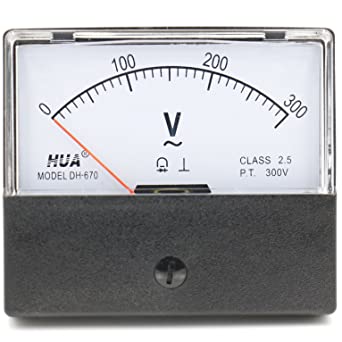 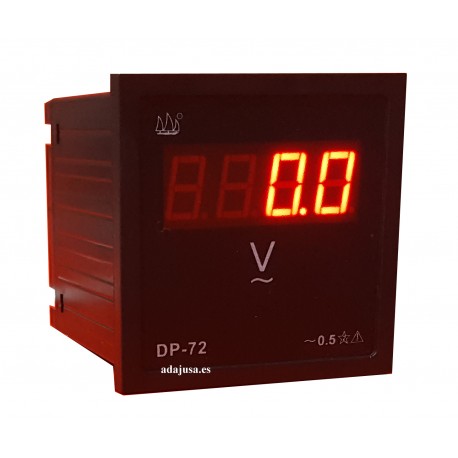 INSTRUMENTACIÓN
VOLTÍMETRO:
Para conectar un voltímetro analógico o digital en un circuito eléctrico, NO es necesario abrir el circuito. Simplemente se colocan las tenazas del voltímetro en los nodos o puntos donde se desea medir la diferencia de potencial. Este procedimiento se llama conexión en paralelo.
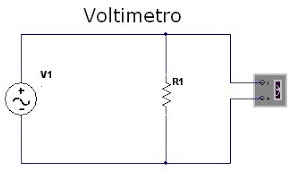 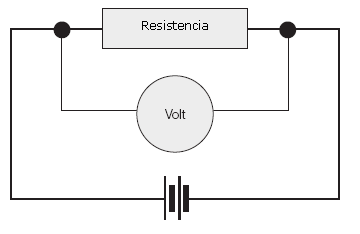 INSTRUMENTACIÓN
VOLTÍMETRO:
En el caso de los voltímetros, tanto análogo como digitales, también se debe tomar en cuanta la escala y si su diseño es para medir voltaje AC o CC.
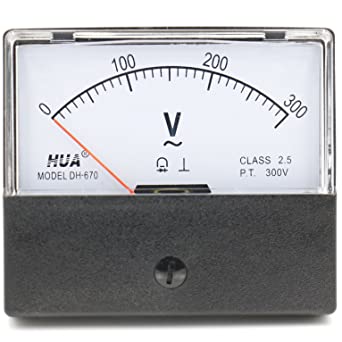 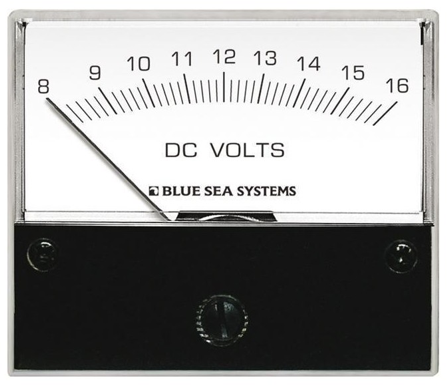 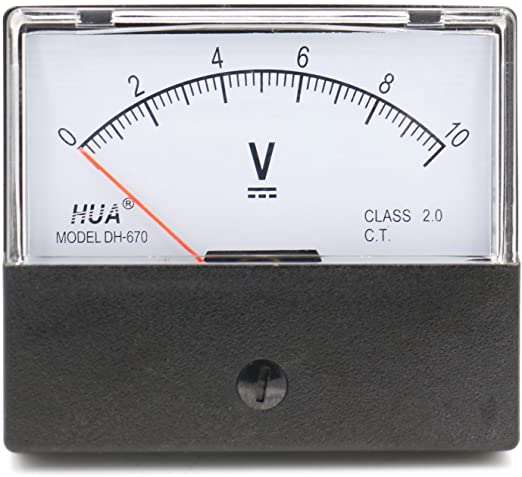 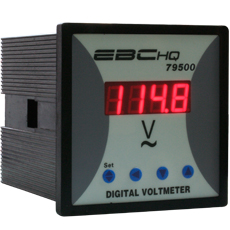 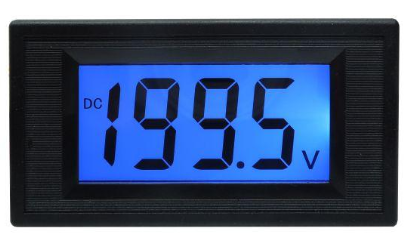 INSTRUMENTACIÓN
VOLTÍMETRO:
Entonces si deseamos medir corriente y voltaje en un circuito debemos considerar que la corriente se mide en serie y el voltaje se mide en paralelo.

Mantener esto presente para que en el laboratorio no se terminen quemando los amperímetros por conectarlos en paralelo.
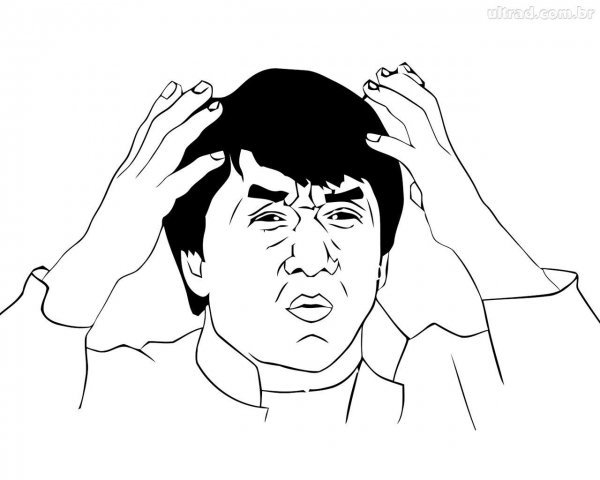 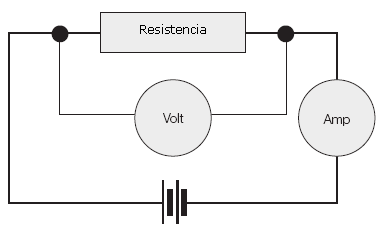 INSTRUMENTACIÓN
MULTITESTER O MULTÍMETRO:
Un multímetro es un instrumento que permite medir directamente magnitudes eléctricas activas como corrientes y diferencia de potenciales o pasivas como resistencias, capacidades y otras. Las medidas pueden realizarse para corriente continua o alterna. 

Entonces como podemos apreciar, el multímetro reúne lo mejor de ambos mundos.
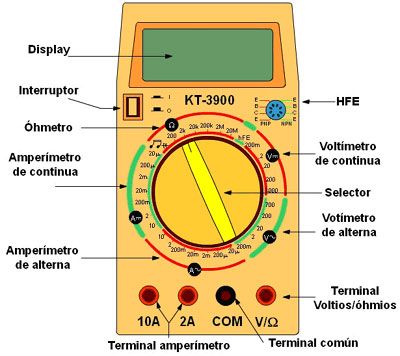 Display
Interruptor
HFE
Óhmetro
Voltímetro
de continua
Amperímetro
de continua
Selector
Voltímetro
de alterna
Amperímetro
de alterna
Terminal
Voltios/ ohmios
Terminal y amperímetro
Terminal común
INSTRUMENTACIÓN
MULTITESTER O MULTÍMETRO:
Si bien debemos considerar que los multímetros cumplen múltiples funciones, para medir corriente o medir voltaje, se deben tener las mismos consideraciones que para los amperímetros y voltímetros.
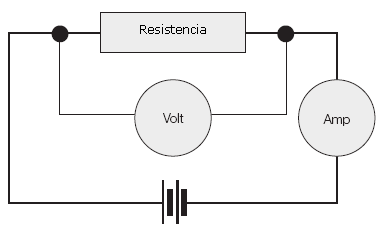 INSTRUMENTACIÓN
MULTITESTER O MULTÍMETRO:
Si deseamos medir corriente con un multímetro, debemos conectar el instrumento en  serie (al menos que sea un multímetro de tenaza).
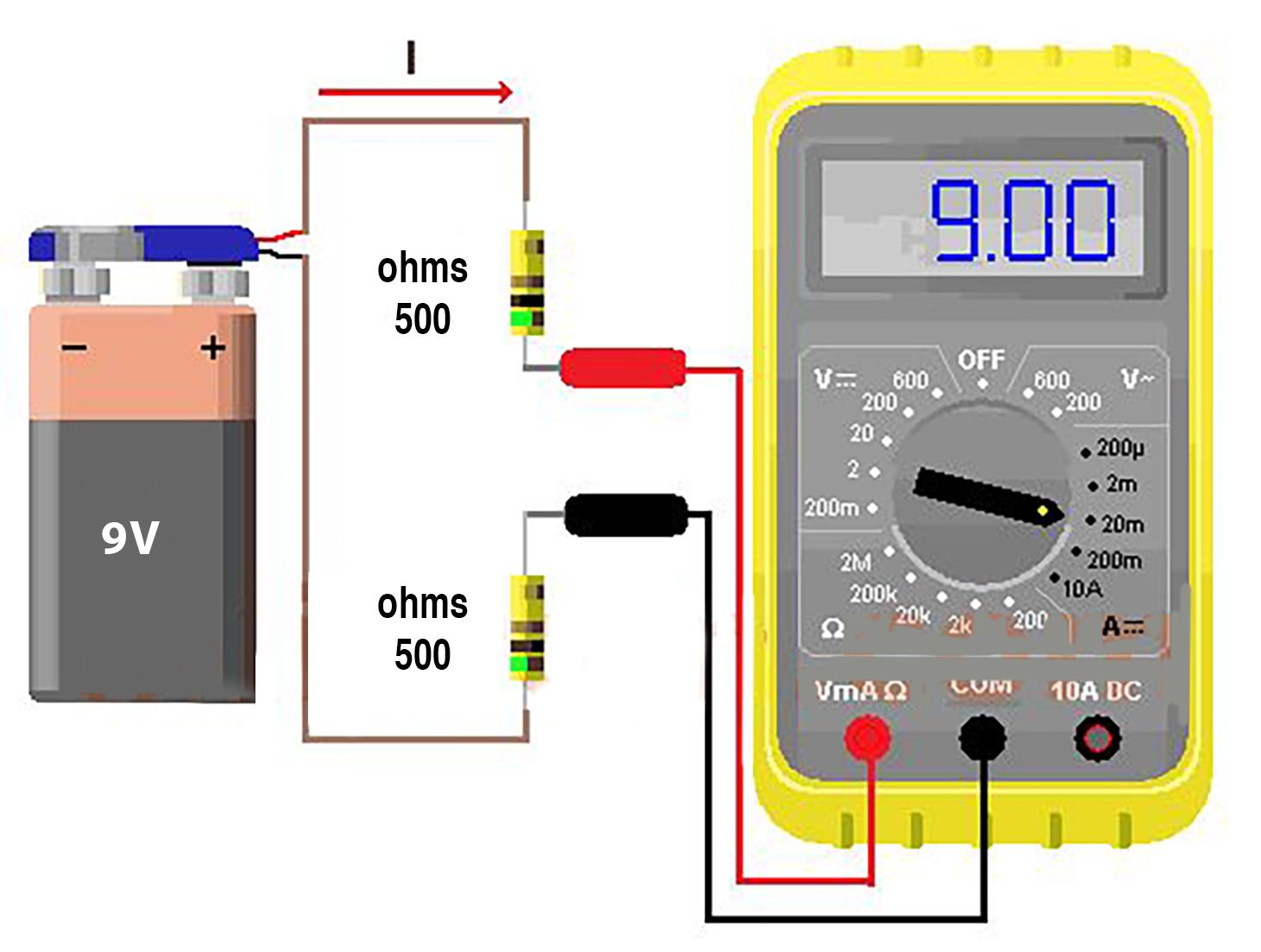 INSTRUMENTACIÓN
MULTITESTER O MULTÍMETRO:
Si deseamos medir voltaje con un multímetro, entonces debemos conectar las pinzas de nuestro instrumento en paralelo.
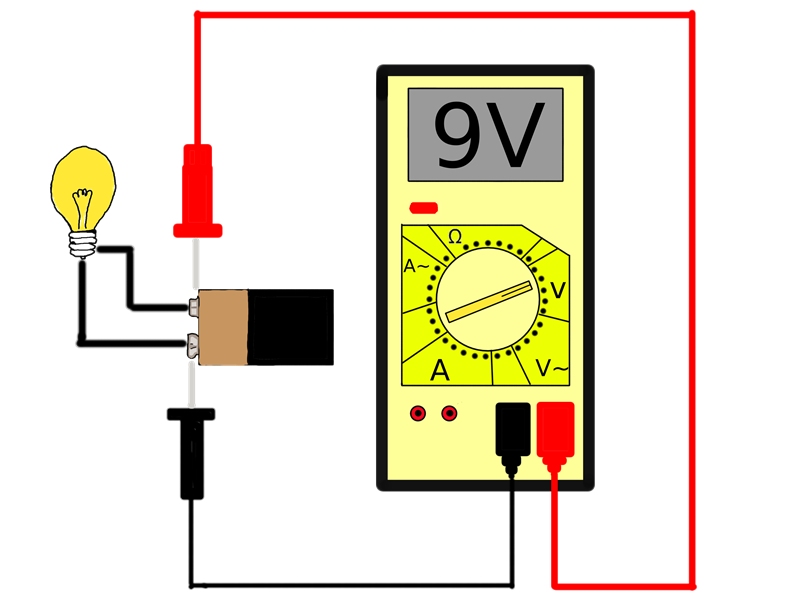 INSTRUMENTACIÓN
MULTITESTER O MULTÍMETRO:
Además, aparte de poder medir corriente y voltaje los multímetros pueden medir otras variables.

La cantidad de variables, así como la escala de medición de cada variable depende de la compañía que fabrica cada multímetro.
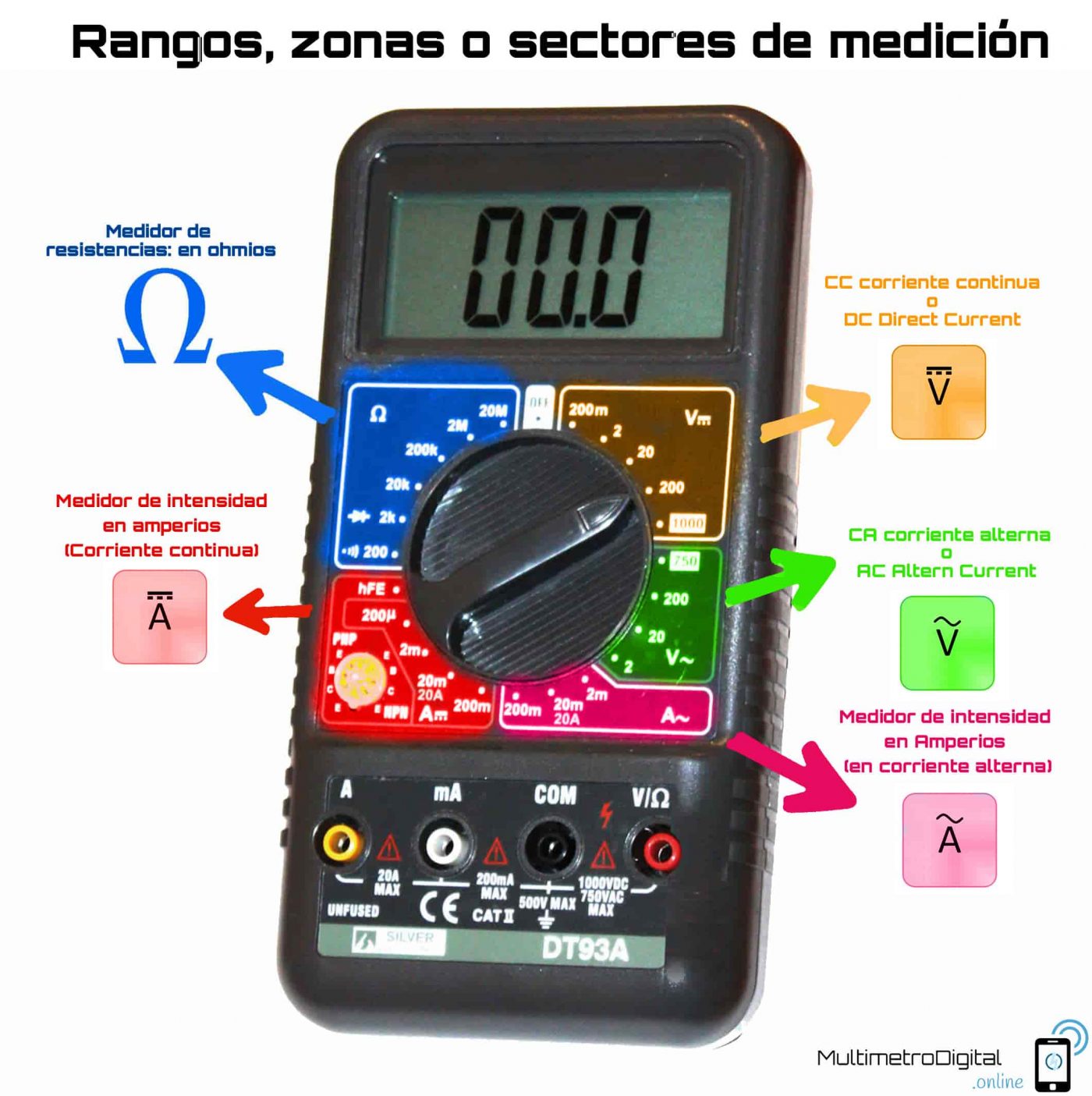 INSTRUMENTACIÓN
MULTITESTER O MULTÍMETRO:
Si deseamos medir resistividad, debemos medir la resistencia de forma aislada.
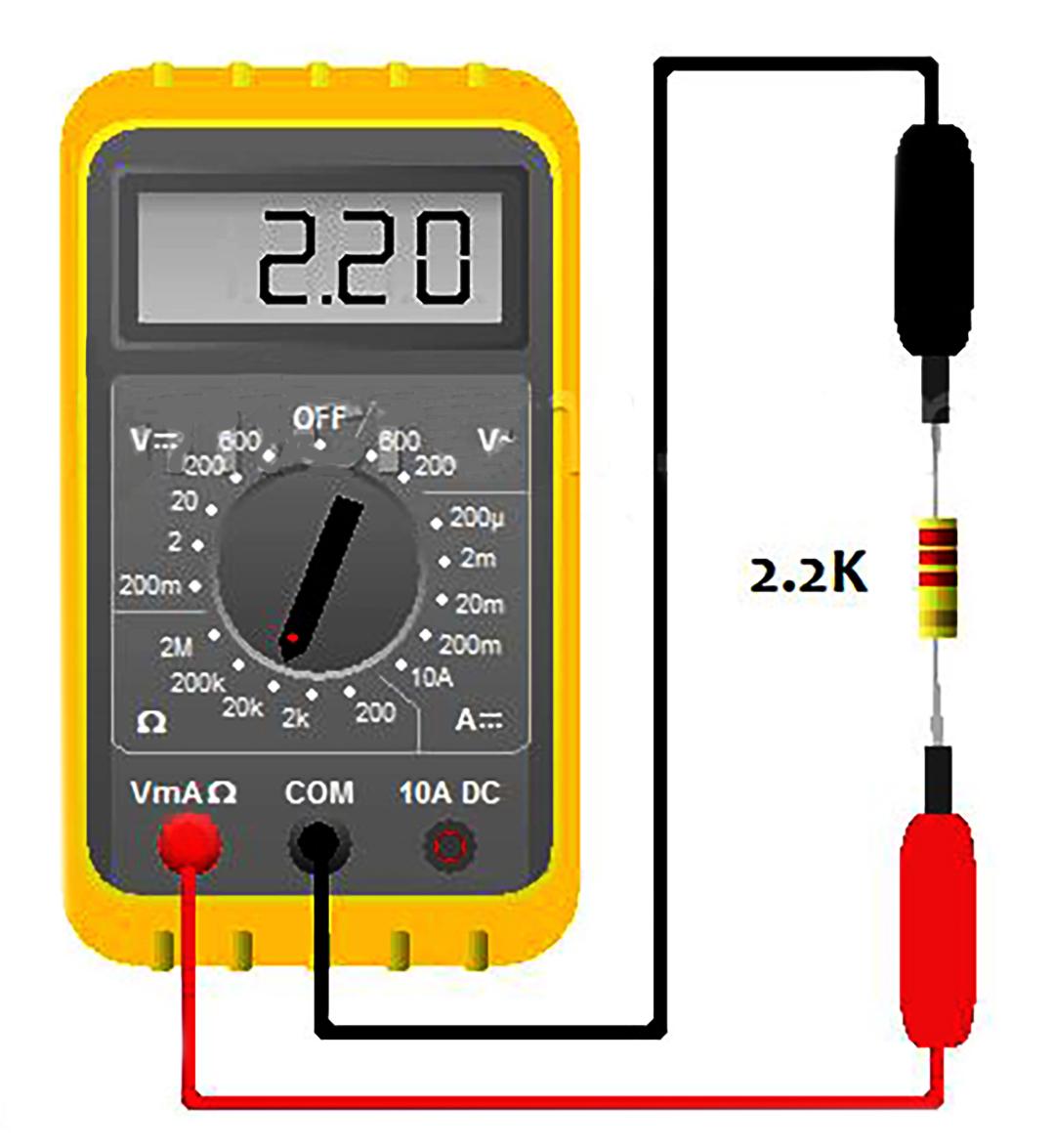 INSTRUMENTACIÓN
MULTITESTER O MULTÍMETRO:
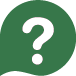 Pregunta: 

Supongamos que estamos midiendo corriente y voltaje alterno con nuestro multitester de tenaza, en un sistema monofásico.

Si el voltaje del circuito es 220 Volt y la resistencia equivalente es de 25.000 ohm, calcular la corriente.

   La respuesta es 0,0088 amperes.

Muchas veces podemos encontrar expresado el amperaje o el voltaje mediante prefijos que multiplican o dividen por mil el valor unitario.
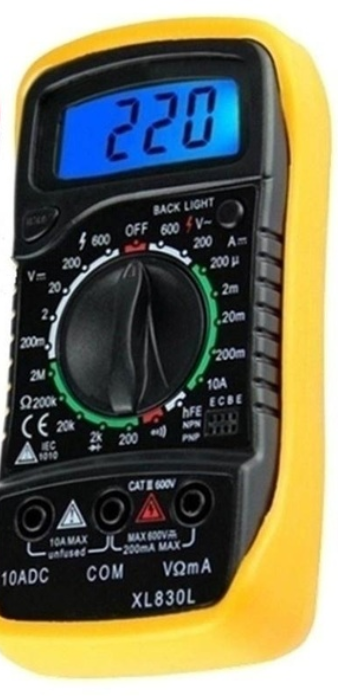 INSTRUMENTACIÓN
MULTITESTER O MULTÍMETRO:
Este mismo resultado: 0,0088 [A], puede ser expresado como 8,8 [mA] y el resultado es el mismo sin embargo en el segundo caso usamos el prefijo [m] de milésima.
Es importante conocer los prefijos del sistema internacional (SI), puesto que en muchos instrumentos de medición las escalas están expresadas con prefijos.

Algunos de los prefijos mas utilizados son los que se muestran en la tabla.
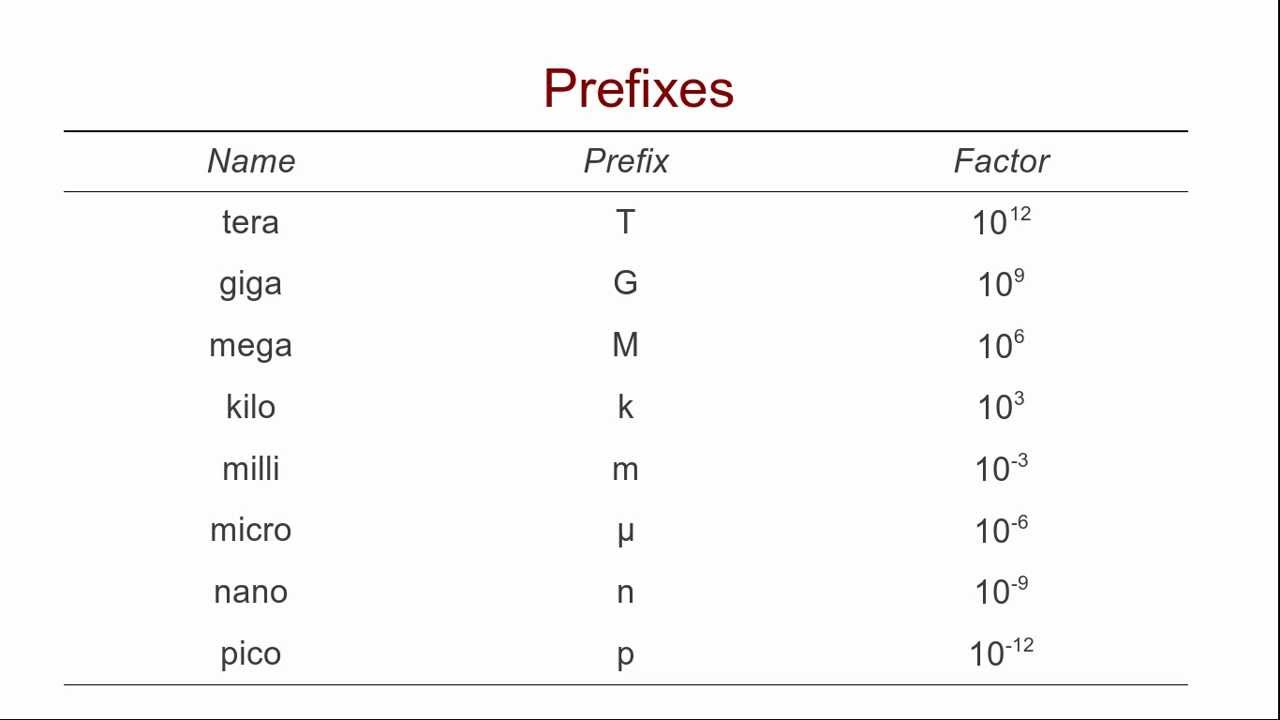 INSTRUMENTACIÓN
MULTITESTER O MULTÍMETRO:
Exprese el siguiente resultado usando los prefijos mili, micro y nano.

   0,0000025 [A]




Exprese el siguiente resultado en kilo, mega y giga

   500.000 [V]
INSTRUMENTACIÓN
MULTITESTER O MULTÍMETRO:
Es muy importante conocer y dominar los prefijos en electricidad, puesto que la mayoría de los instrumentos denominan sus escalas en prefijos. 

¿Cuántos prefijos se encuentran en el siguiente multímetro?

   Respuesta: 9 prefijos
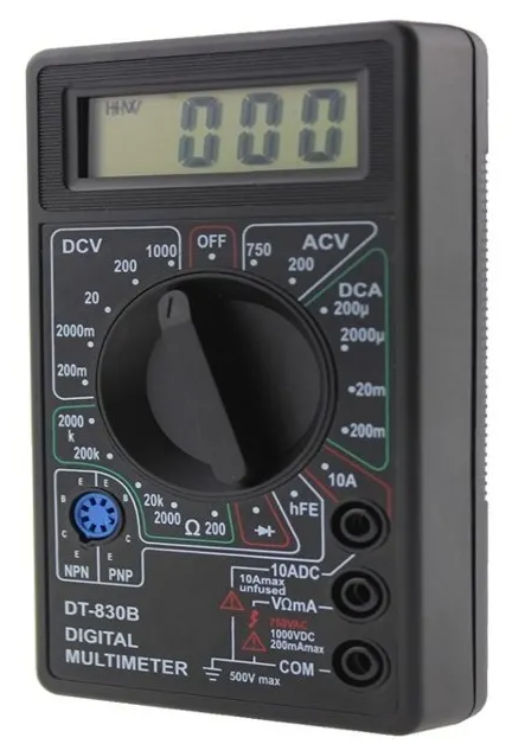 INSTRUMENTACIÓN
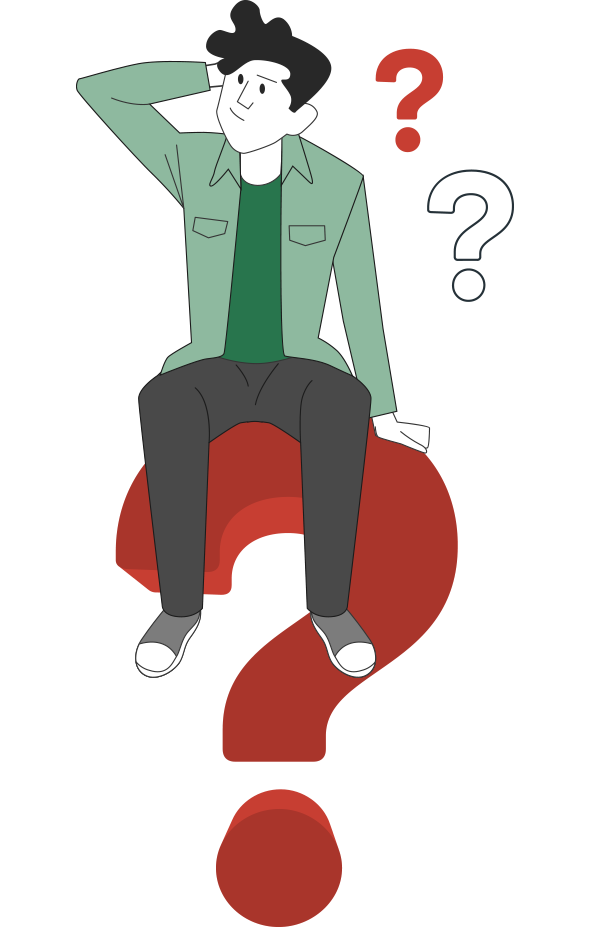 MEGGER

¿Qué es un Megger?

El Megger, o en realidad Megohmetro, por su nombre genérico, es un instrumento que sirve para medir la resistencia de aislamiento de: cables y bobinados; puede ser respecto a tierra o entre fases.

El aislamiento se emplea en los cables de conexión, en los mecanismos de seccionamiento y protección, y en los generadores o motores. Este aislamiento se lleva a cabo con materiales que poseen una gran resistencia eléctrica, con el fin de limitar lo máximo posible la circulación de corriente por el exterior de los conductores.
INSTRUMENTACIÓN
MEGGER
Los aislamientos de los conductores eléctricos ya comienzan a deteriorarse una vez que son fabricados, esto repercute de manera importante en el rendimiento. Cuando se encuentran instalados en lugares con condiciones adversas, como los afectados por temperaturas altas o bajas, o los que están rodeados de un ambiente químico contaminado, entonces el deterioro se acelera de forma notable y su vida útil se queda mermada.
Esto implica que no se puede asegurar la seguridad ante un contacto directo o indirecto, junto con el riesgo de incendio o explosión.
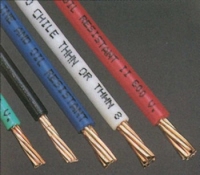 INSTRUMENTACIÓN
MEGGER
Para hacer un test de resistencia de aislamiento es necesario un megger o megóhmetro que nos permita medir la resistencia de un aislamiento determinado. El nombre se debe a que la medida que se obtiene son MΩ. Su principio de funcionamiento se basa en la ley de Ohm: R= V/I
Se genera una tensión conocida y estable de entre 125 V y 10.000 V en corriente continua sobre el conductor cuyo aislamiento se quiere medir. Se mide la corriente que circula y se obtiene la resistencia según la fórmula antes indicada. El valor obtenido, indicado en MΩ, indica la entereza de nuestro aislamiento. La corriente se denomina corriente de fuga.
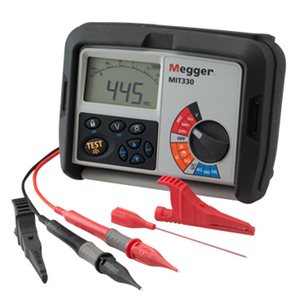 INSTRUMENTACIÓN
MEGGER: Conexión a un cable de potencia blindado
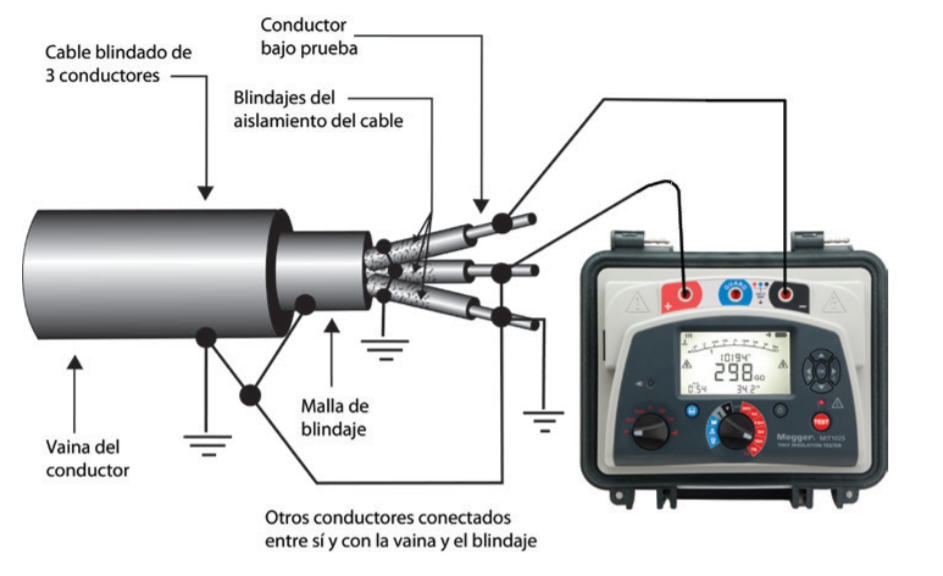 INSTRUMENTACIÓN
MEGGER: Conexión a un interruptor de circuito
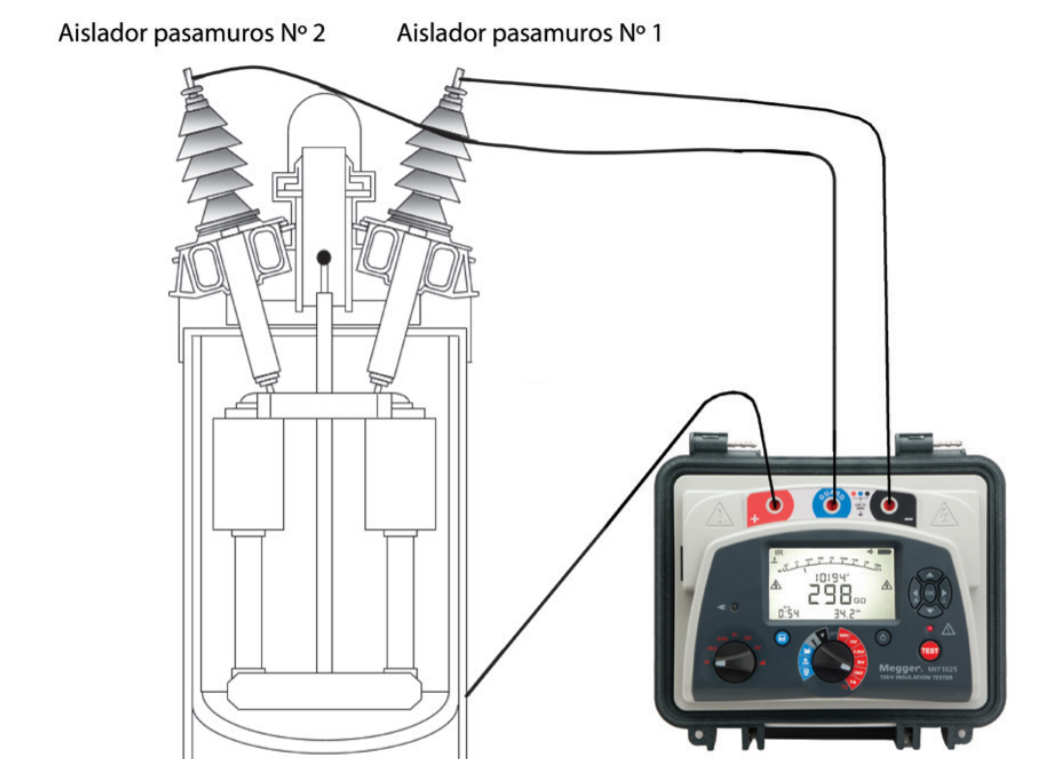 INSTRUMENTACIÓN
MEGGER: Conexión a un transformador de potencia
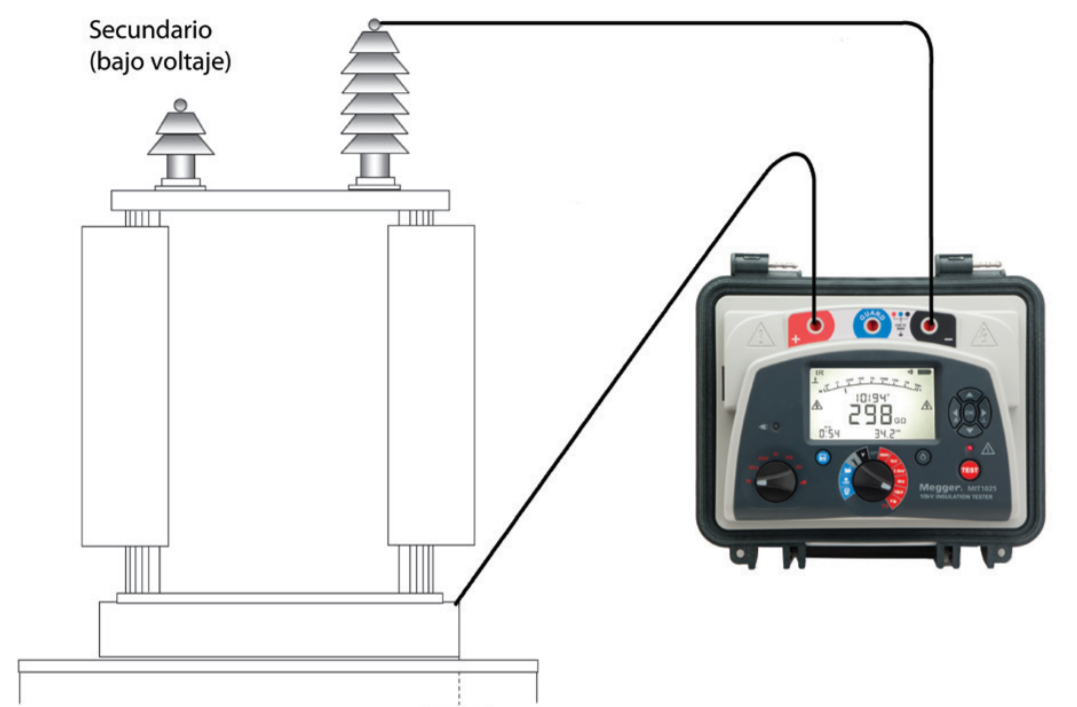 INSTRUMENTACIÓN
MEGGER
Supongamos que debemos medir la aislación de un cable conductor para un sistema de BT. 

¿Cuánto voltaje debemos aplicar mediante el Megger para medir la aislación?

¿Qué valor de resistividad es correcta para considerar que el cable posee una aislación óptima?
La respuesta a esta y muchas más preguntas, las podemos encontrar en la norma técnica de baja tensión NCH Elec 4/2003.

 Revisar el capítulo 9
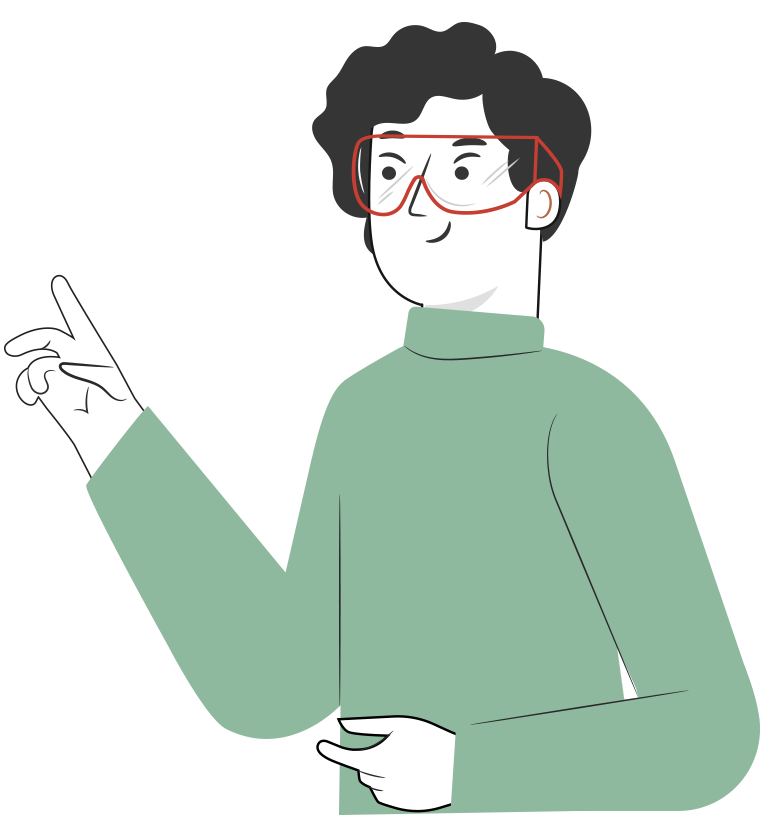 INSTRUMENTACIÓN
MEGGER
RESPUESTAS:

¿Cuánto voltaje debemos aplicar mediante el Megger para medir la aislación?







¿Qué valor de resistividad es correcta para considerar que el cable posee una aislación óptima?
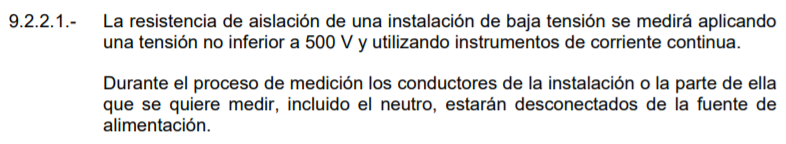 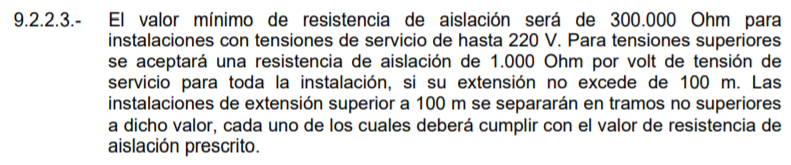 MATERIAL
COMPLEMENTARIO
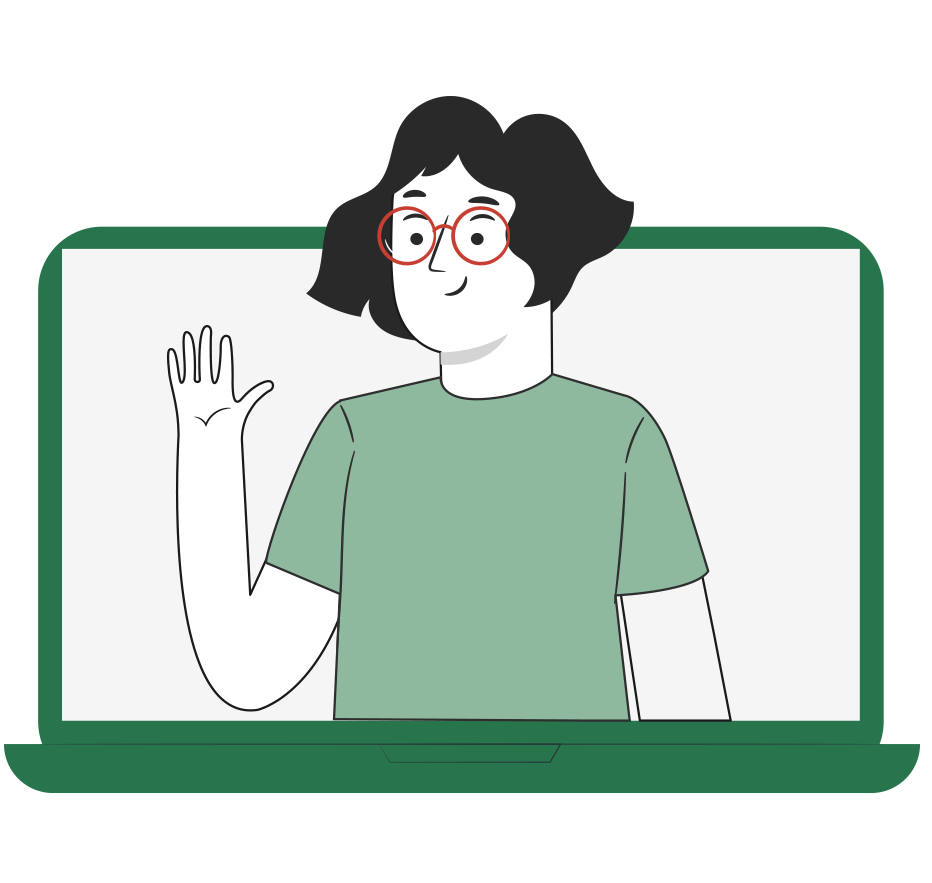 Antes de realizar la actividad práctica te invitamos a que revises la cápsula animada:

“Uso de Multitester o Multímetro”
3
REVISEMOS
¿CUÁNTO APRENDIMOS?
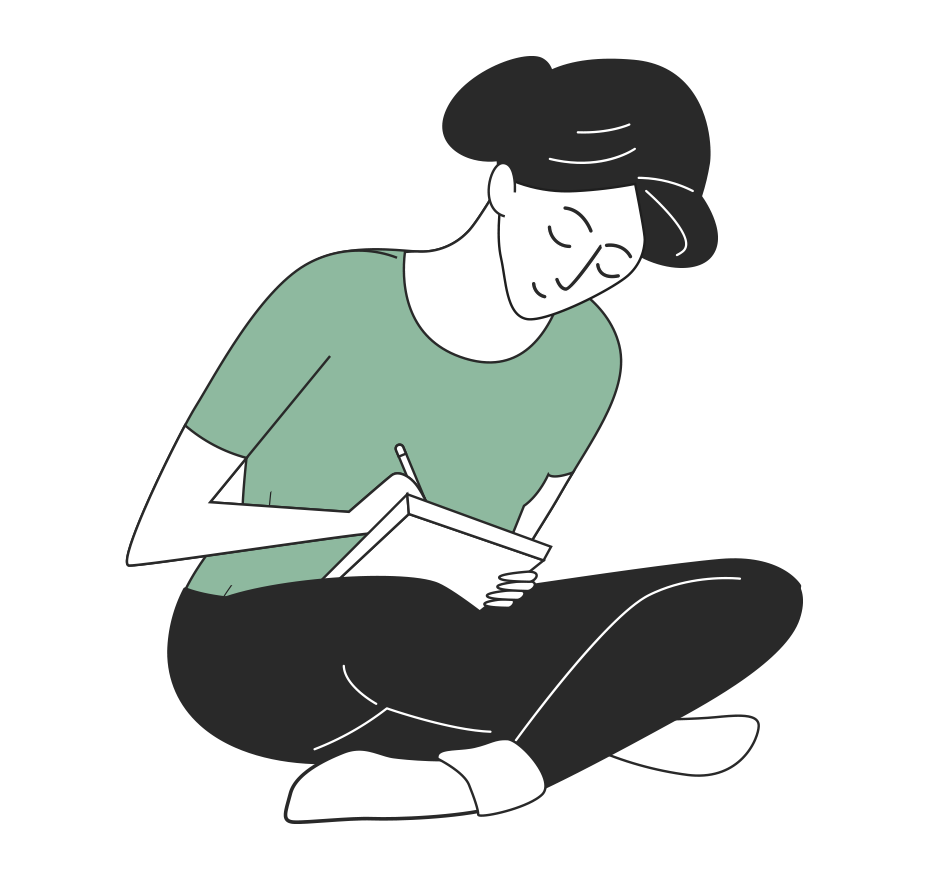 INSTRUMENTACIÓN

¡Ahora realizaremos una actividad que resume todo lo que hemos visto! ¡Atentos, atentas!
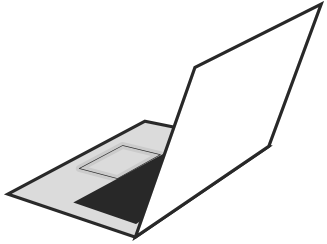 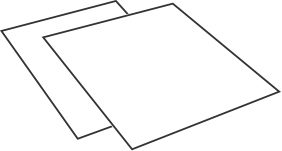 INSTRUMENTACIÓN
A Continuación:
 
Investiguen y expongan sobre otros instrumentos para medición de variables distintos a los vistos en esta clase. Algunas sugerencias de instrumentos son:

Wattmetro
Termocuplas
Cámaras termografías
Tacómetros
Analizador de redes
Manómetros
Caudalimetros
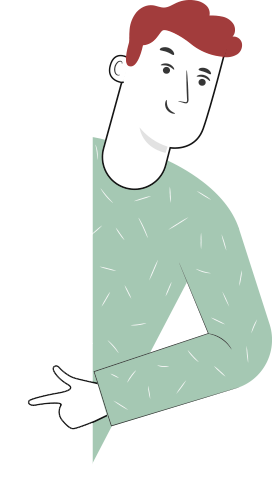 ANTES DE COMENZAR LA ACTIVIDAD:
¡ATENCIÓN!
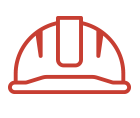 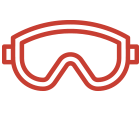 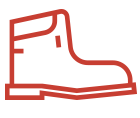 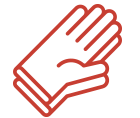 Utilizar EPPs para el autocuidado.
Manipular cuidadosamente herramientas.
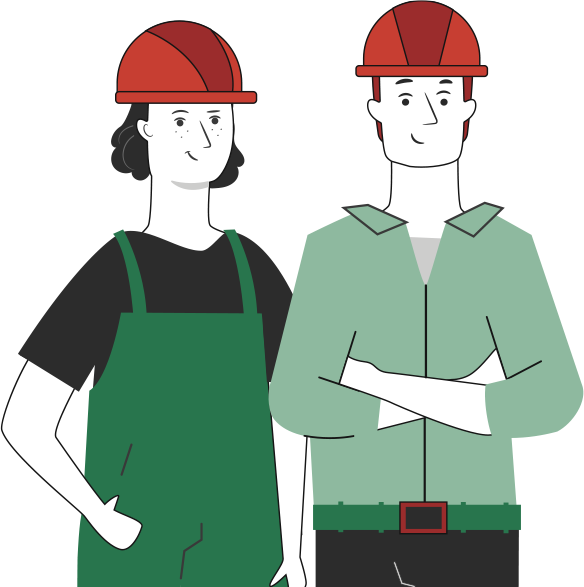 Ser ordenado con el área de trabajo.
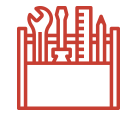 Ser cuidadoso y respetuoso con los integrantes del equipo de trabajo, asegurando la integridad física de todos.
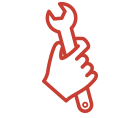 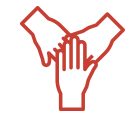 Toda actividad debe desarrollarse bajo supervisión de la persona a cargo del taller o laboratorio.
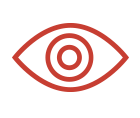 3
¡PRACTIQUEMOS!
ACTIVIDAD PRÁCTICA
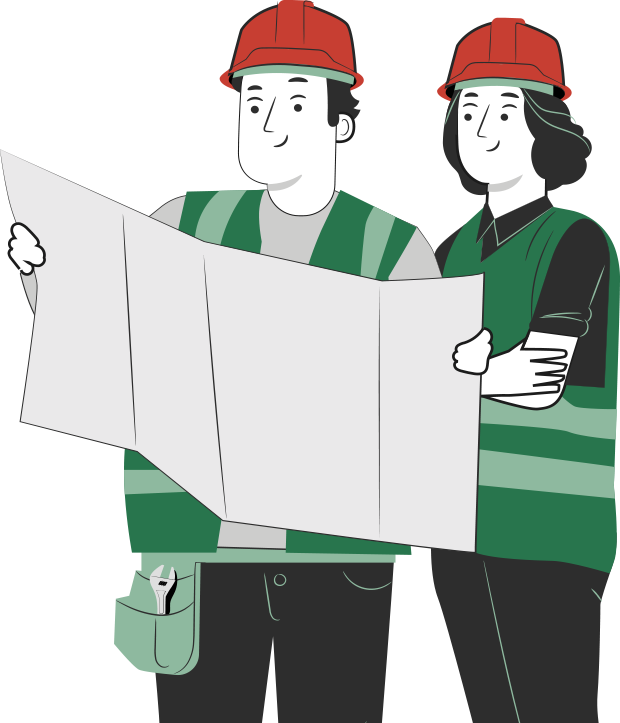 INSTRUMENTACIÓN

Ahora realizaremos la actividad práctica que te permitirá, durante tu participación, consolidar los aprendizajes que vas logrando.
ANTES DE TERMINAR:
TICKET DE SALIDA
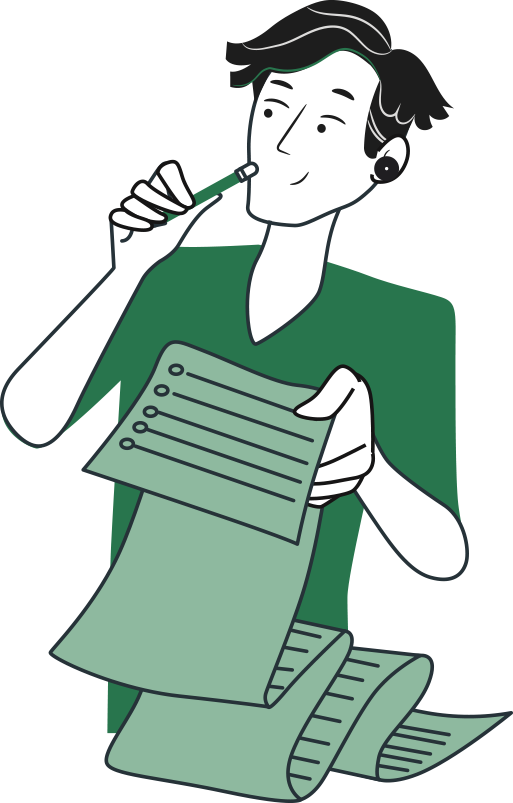 INSTRUMENTACIÓN

¡No olvides contestar y entregar el Ticket de Salida!

¡Hasta la próxima!
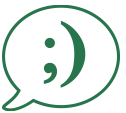